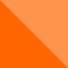 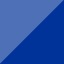 Program Interreg Česko – Polsko 2021-2027Program Interreg Czechy – Polska 2021-2027
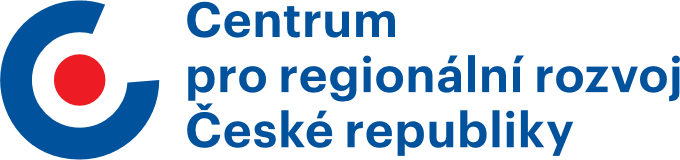 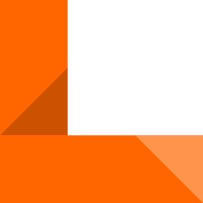 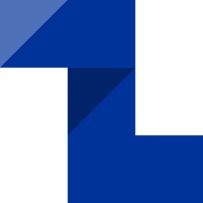 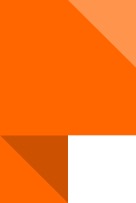 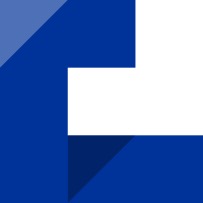 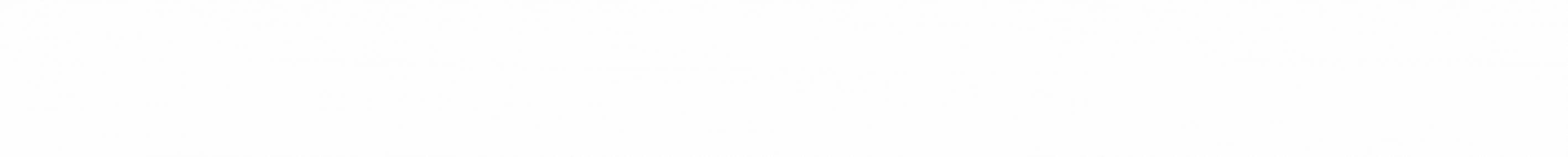 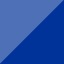 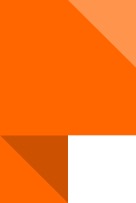 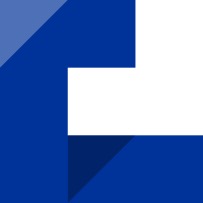 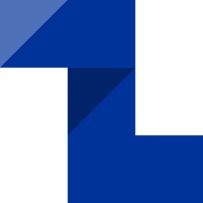 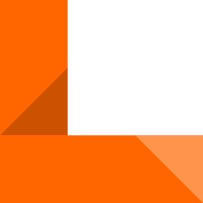 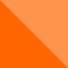 www.cz-pl.eu
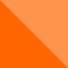 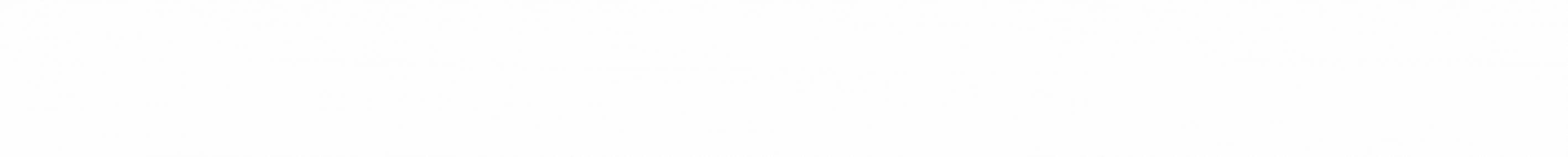 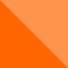 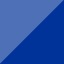 Programové území / Obszar wsparcia
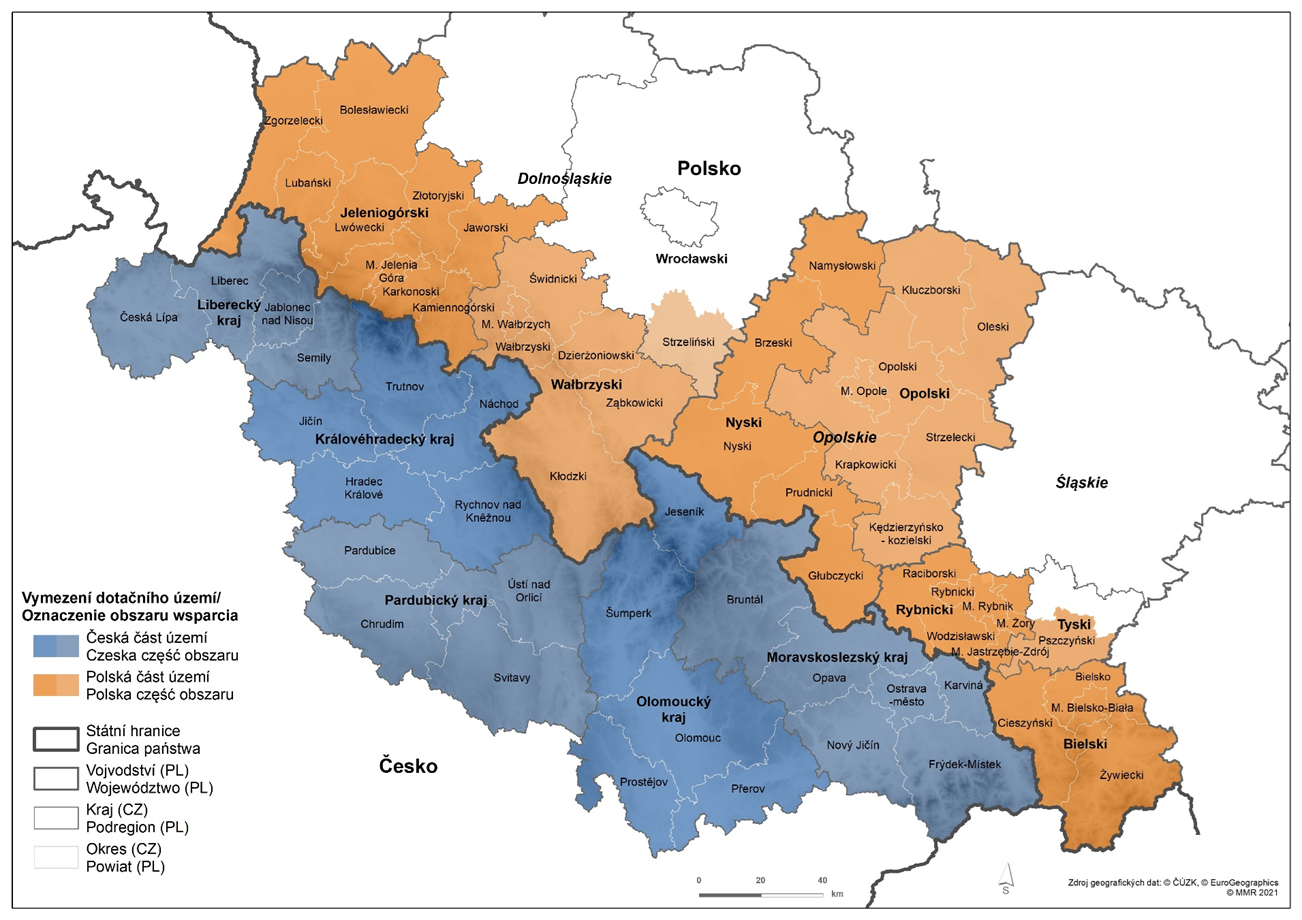 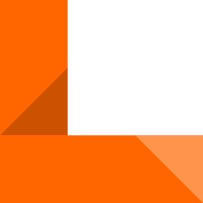 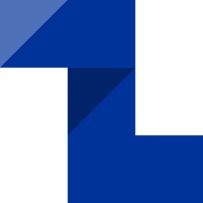 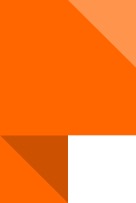 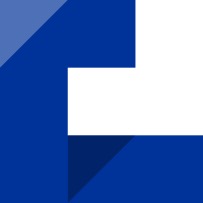 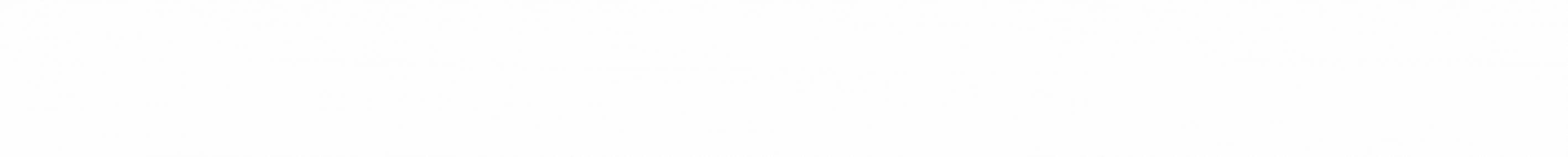 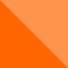 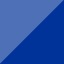 PRIORITY / PRIORYTETY
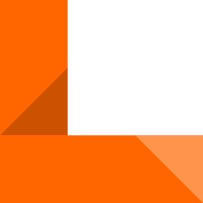 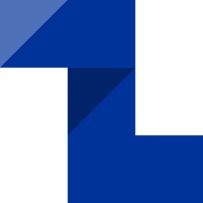 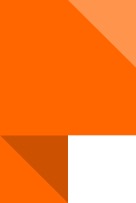 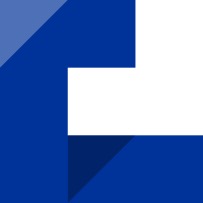 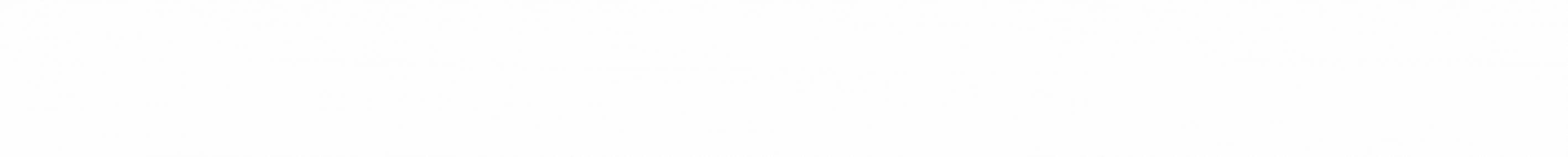 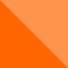 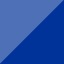 Kdo může žádat?/ Kto może wnioskować?
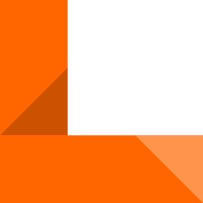 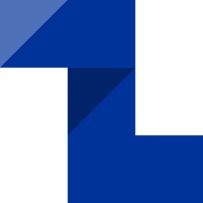 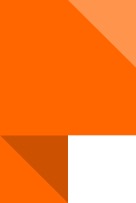 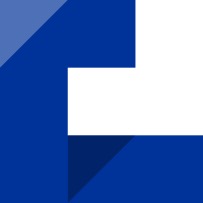 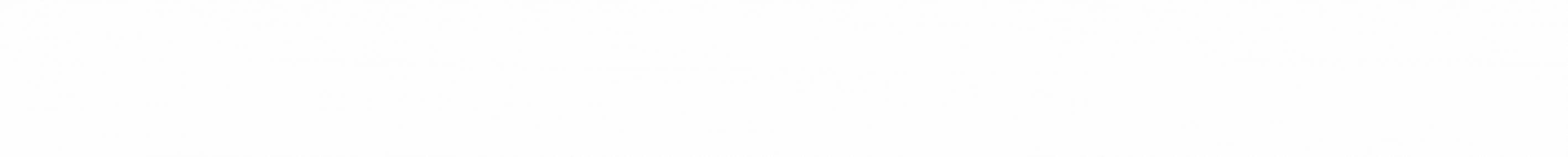 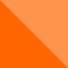 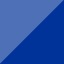 Projektový záměr / Propozycja projektowa
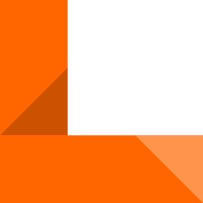 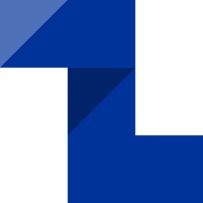 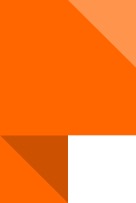 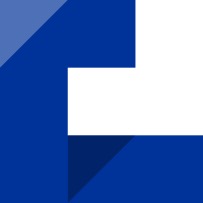 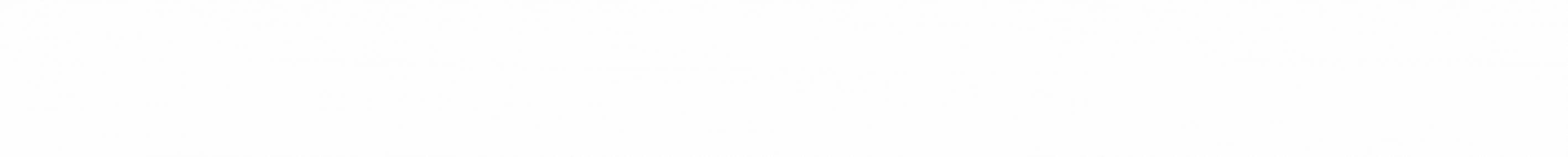 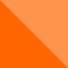 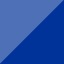 ŽÁDOST O PODPORU/ WNIOSEK O DOFINASOWANIE
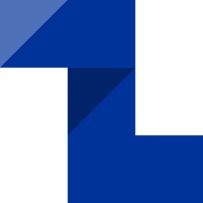 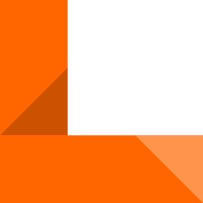 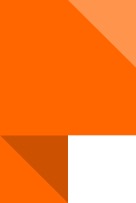 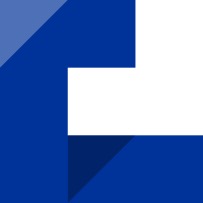 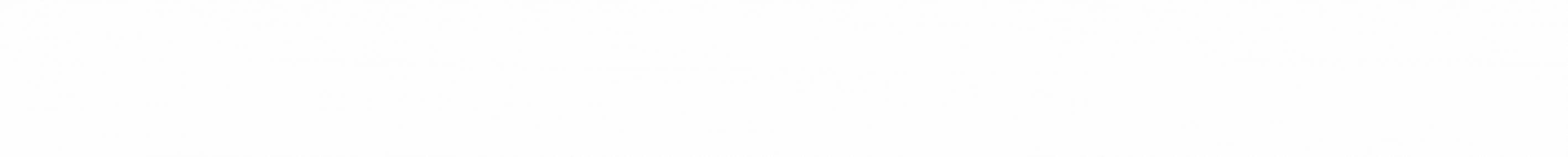 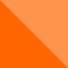 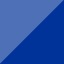 PŘESHRANIČNÍ SPOLUPRÁCE V RÁMCI PROJEKTU/ WSPÓŁPRACA TRANSGRANICZNA W RAMACH PROJEKTU
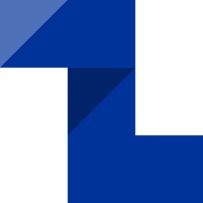 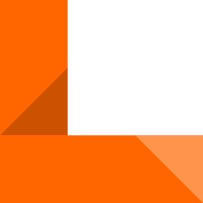 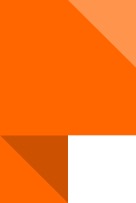 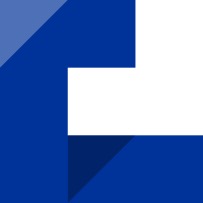 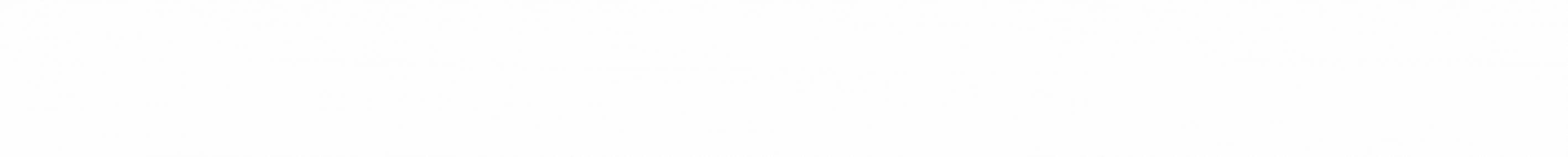 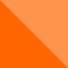 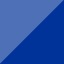 Zdroje financování / Źródła finansowania
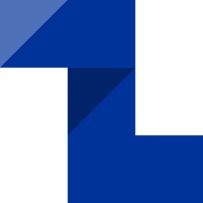 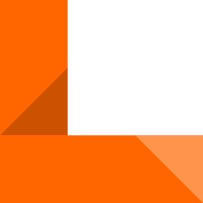 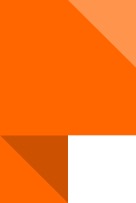 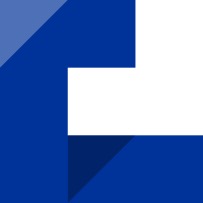 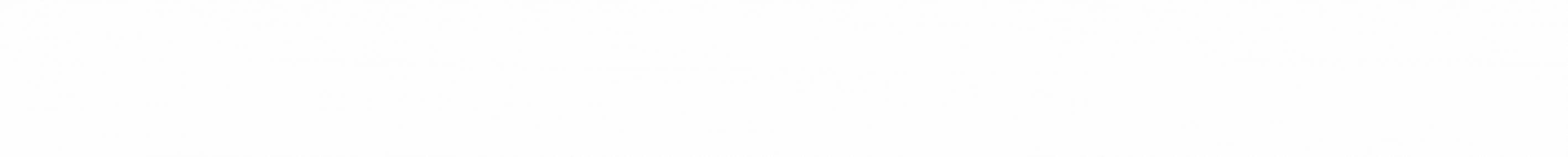 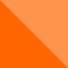 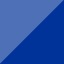 Rozpočet programu / Budżet programu
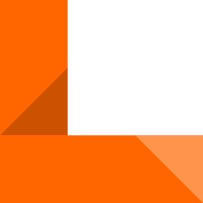 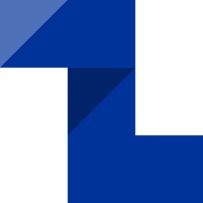 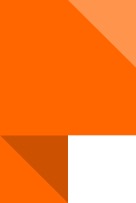 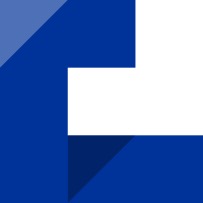 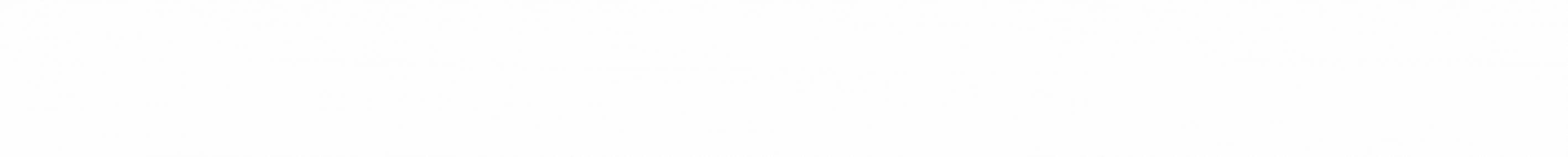 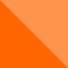 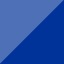 Cíl 1.1 - Větší připravenost a přeshraniční akceschopnost při řešení rizik a katastrof v česko-polském pohraničí souvisejících se změnou klimatuCel 1.1 - Większa gotowość i transgraniczna zdolność do radzenia sobie z zagrożeniami i katastrofami na pograniczu czesko-polskim związanymi ze zmianami klimatu
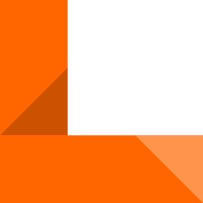 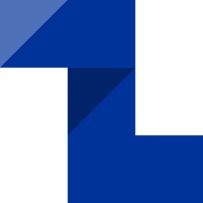 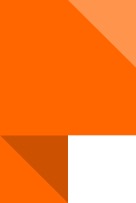 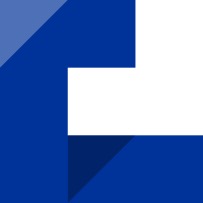 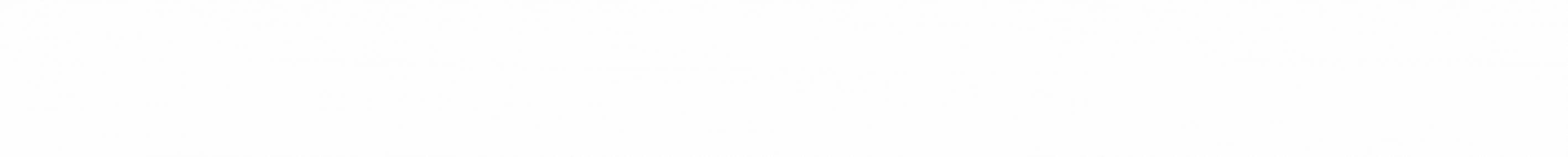 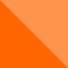 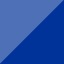 Cíl 1.2 - Koordinovanější přístup k ochraně životního prostředí v česko-polském pohraničíCel 1.2 - Bardziej skoordynowane podejście do ochrony środowiska na pograniczuczesko-polskim
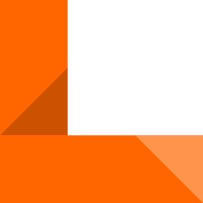 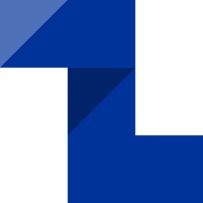 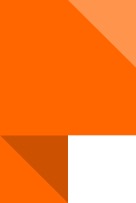 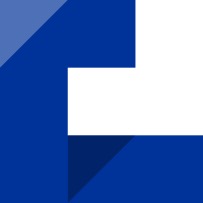 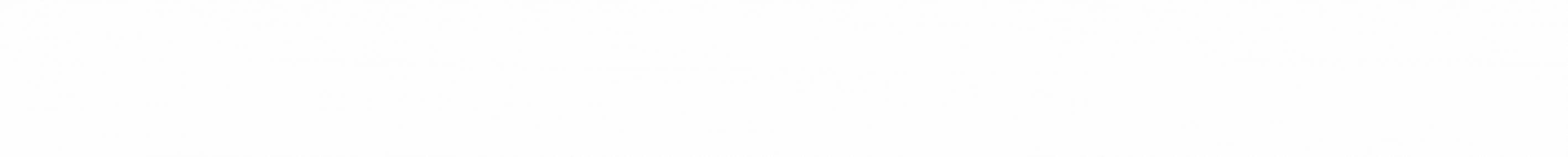 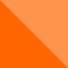 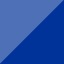 Výzva - Ochrana životního prostředíNabór – Ochrona środowiska
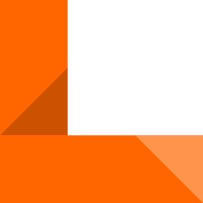 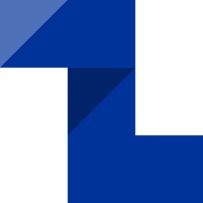 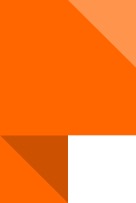 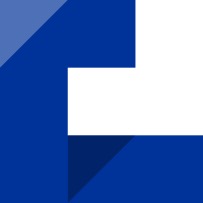 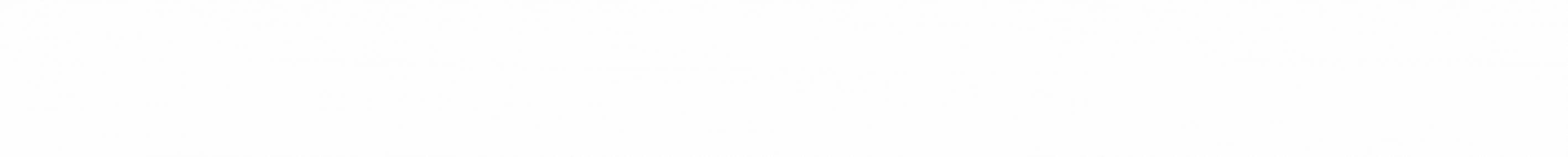 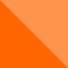 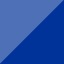 Výzva - Ochrana životního prostředíNabór – Ochrona środowiska
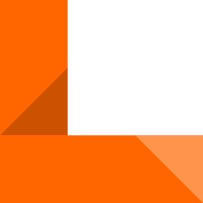 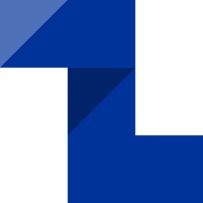 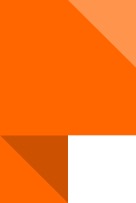 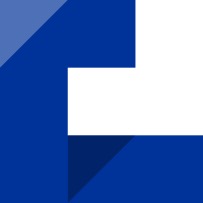 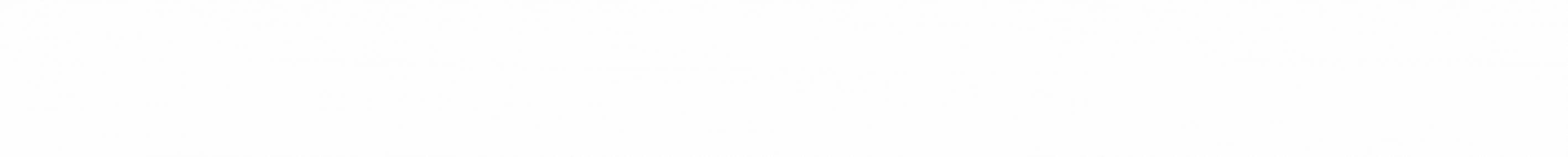 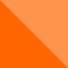 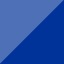 Výzva - Ochrana životního prostředíNabór – Ochrona środowiska
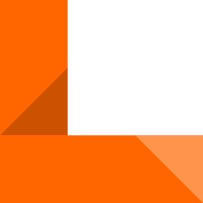 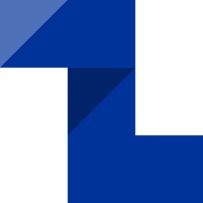 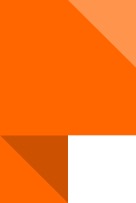 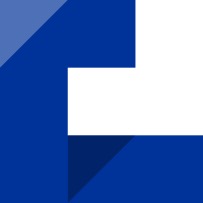 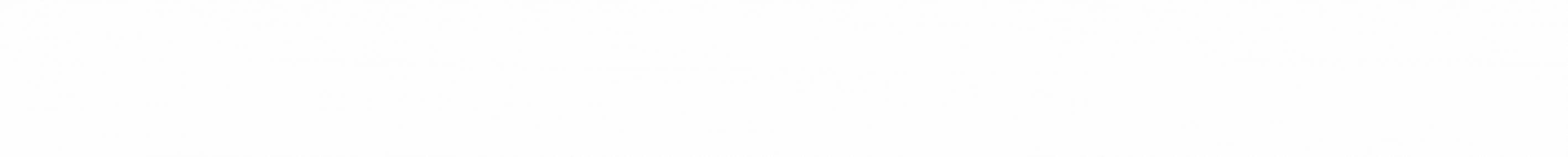 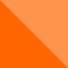 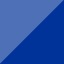 Cíl 2.1 - Lepší přeshraniční využití potenciálu udržitelného cestovního ruchu pro hospodářský rozvoj česko-polského pohraničíCel 2.1 - Lepsze transgraniczne wykorzystanie potencjału turystyki zrównoważonej dla rozwoju gospodarczego pogranicza czesko-polskiego
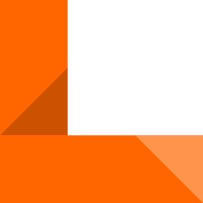 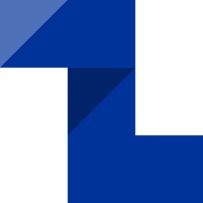 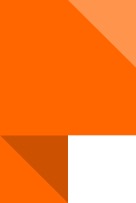 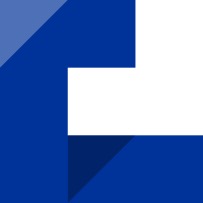 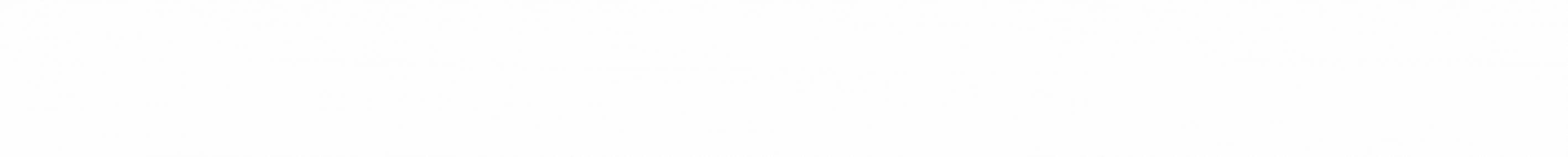 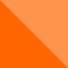 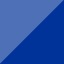 Výzva - Cestovní ruchNabór - Turystyka
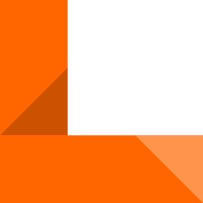 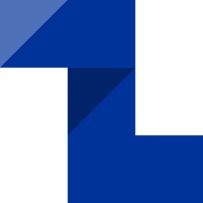 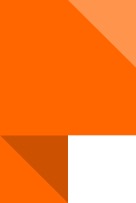 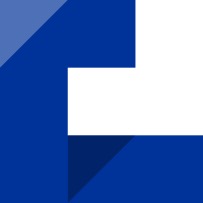 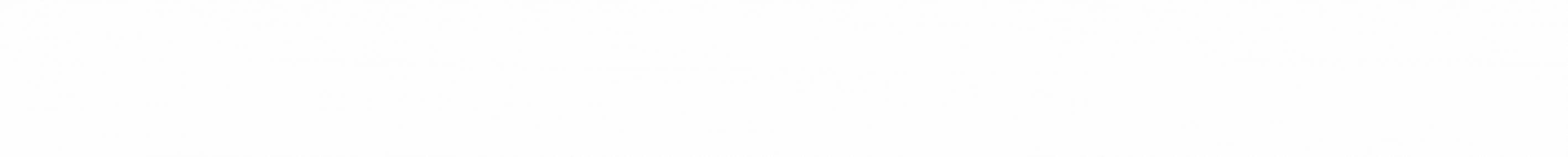 [Speaker Notes: Průběžná výzva se třemi koly
Minimální výše projektu 60 000 eur (neinvestiční projekt), 80 000 eur (investiční projekt)
Garantováno zpracování 10 stanovisek k projektovým záměrů za měsíc.
Každý žadatel může předložit v rámci průběžné výzvy po celou dobu této výzvy nejvíce 3 záměry.]
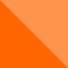 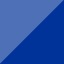 Výzva - Cestovní ruchNabór - Turystyka
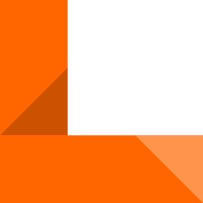 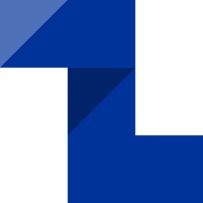 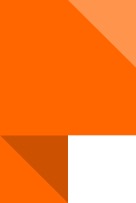 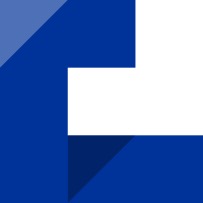 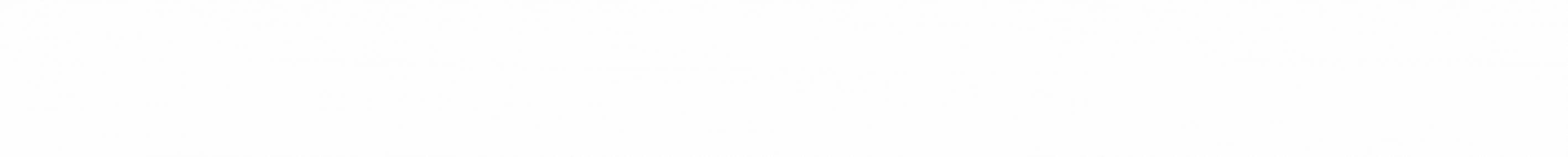 [Speaker Notes: Seznam vhodných příjemců se nachází v přílohách Příručky pro žadatele - č. 2 pro české subjekty a č. 3 pro polské subjekty.]
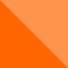 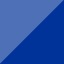 Výzva - Cestovní ruchNabór - Turystyka
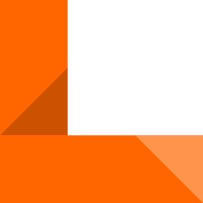 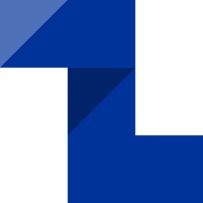 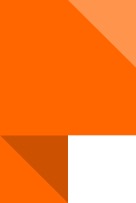 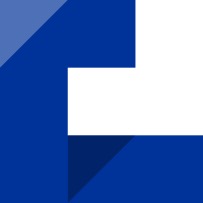 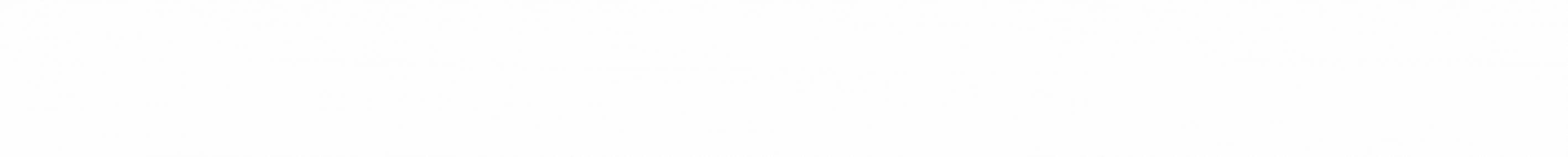 [Speaker Notes: Ad1) památky evidované na ústředím seznamu kulturních památek

Specifické podmínky: podporovány takové přírodní atraktivity, kde je možné přesně změřit jejich návštěvnost

Ad4) Energetická úspora budov u projektů, které se na to zaměřují (zateplení). Nutné doložit PENB současný a budoucí. 

Většinu dopadů na životní prostředí řeší na polské straně speciální příloha, kterou potvrzuje RDOŚ.]
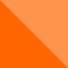 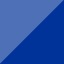 Výzva - Cestovní ruchNabór - Turystyka
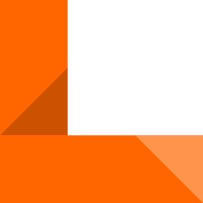 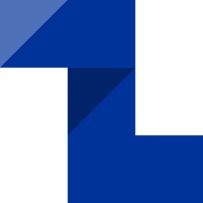 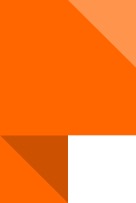 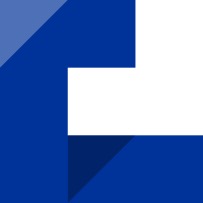 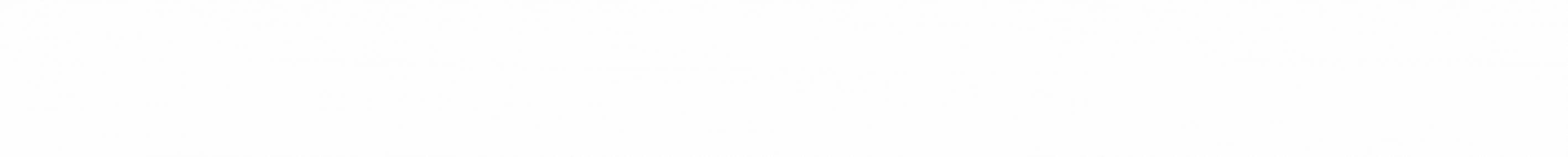 [Speaker Notes: Další podmínky týkající se ŽP: zamezení šíření invazních druhů při přesunech zeminy, nesmí dojít k nežádoucímu záboru zemědělské půdy, minimalizování negativního dopadu realizace projektu na lesní pozemky

Doporučujeme důkladně prostudovat seznam povinných příloh, které se musí předložit.]
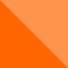 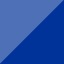 Cíl 4.1 - Zlepšení podmínek pro fungování a rozvoj přeshraniční spolupráce v danétematické oblastiCel 4.1 - Poprawa warunków funkcjonowania i rozwoju współpracy transgranicznejw danym tematycznym obszarze
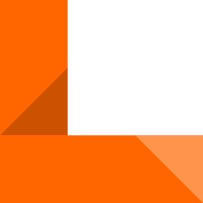 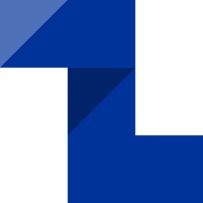 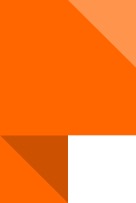 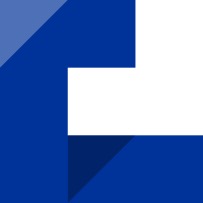 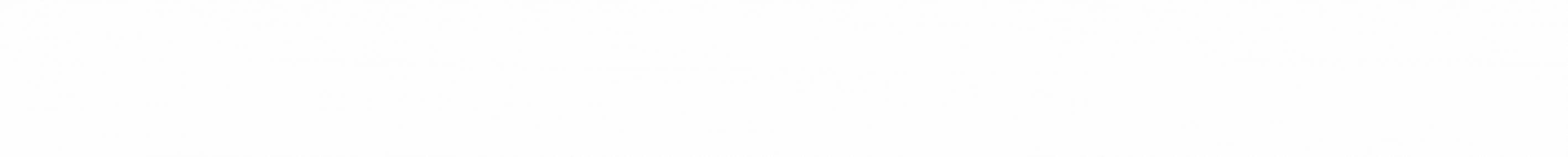 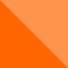 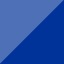 Výzva - Spolupráce institucí a obyvatelNabór - Współpraca instytucji i mieszkańców
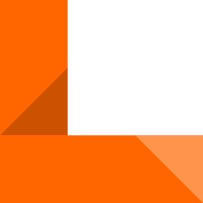 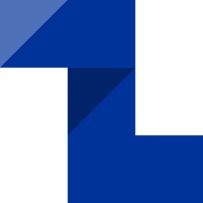 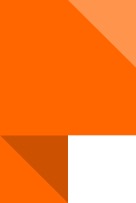 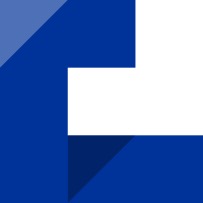 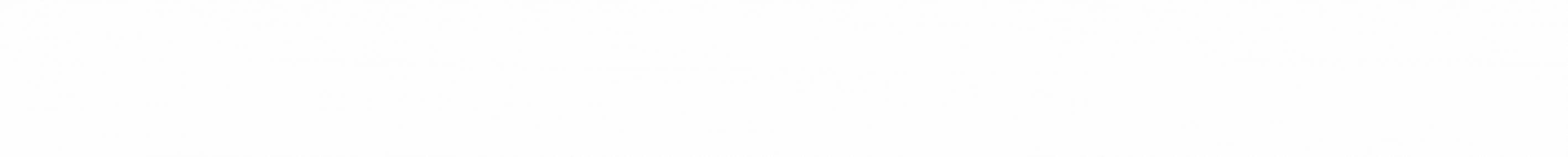 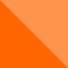 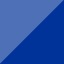 Výzva - Spolupráce institucí a obyvatelNabór - Współpraca instytucji i mieszkańców
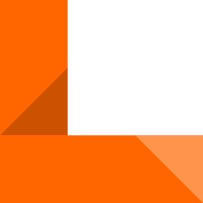 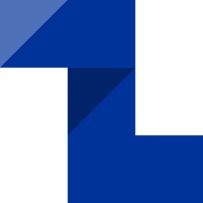 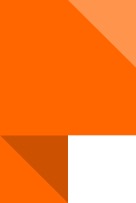 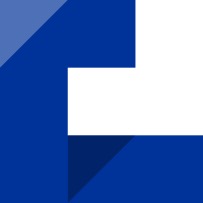 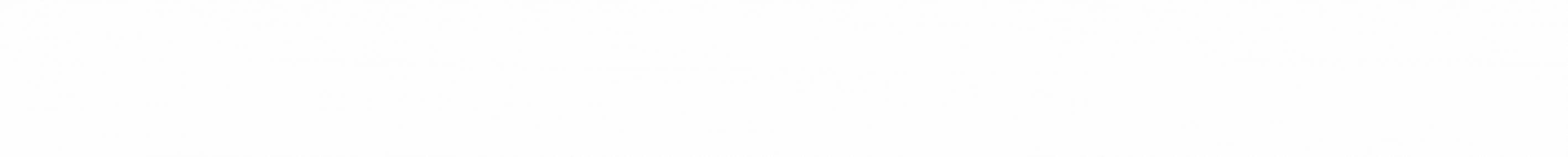 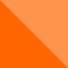 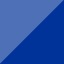 Cíl 4.2 - Prohloubení přeshraničních vazeb obyvatel a institucí česko-polského pohraničíCel 4.2 - Pogłębianie więzi transgranicznych mieszkańców i instytucji pogranicza czesko-polskiego
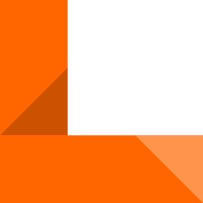 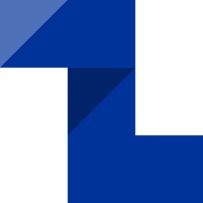 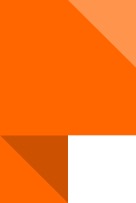 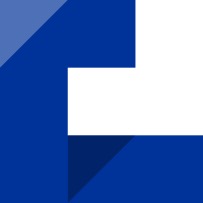 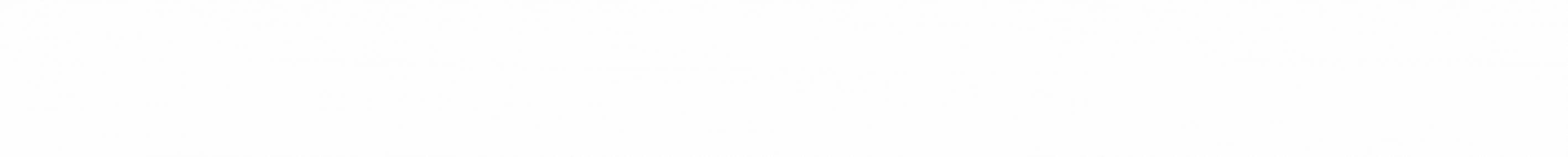 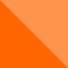 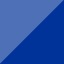 Výzva - Spolupráce institucí a obyvatelNabór - Współpraca instytucji i mieszkańców
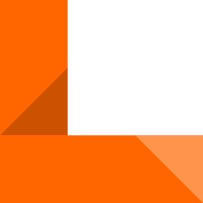 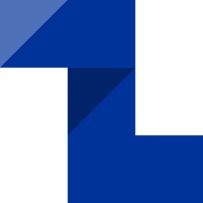 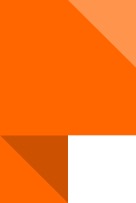 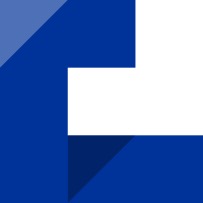 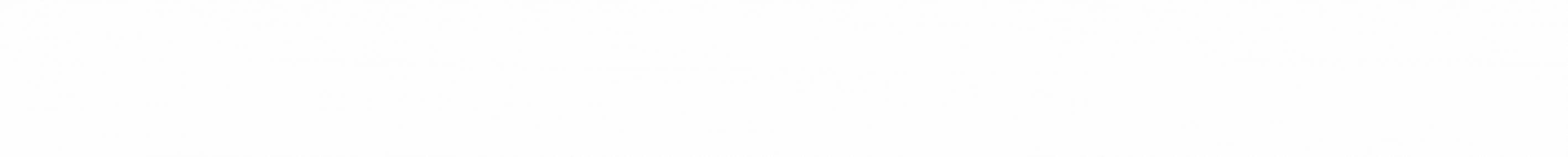 [Speaker Notes: Průběžná výzva se třemi koly
Minimální výše projektu 60 000 eur (neinvestiční projekt), 80 000 eur (investiční projekt)
Garantováno zpracování 10 stanovisek k projektovým záměrů za měsíc.
Každý žadatel může předložit v rámci průběžné výzvy po celou dobu této výzvy nejvíce 3 záměry.]
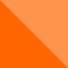 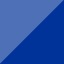 Výzva - Spolupráce institucí a obyvatelNabór - Współpraca instytucji i mieszkańców
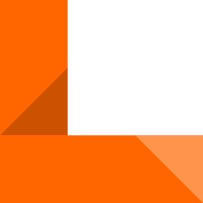 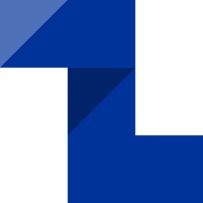 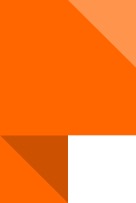 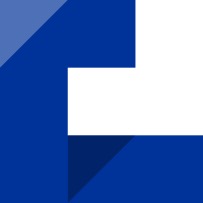 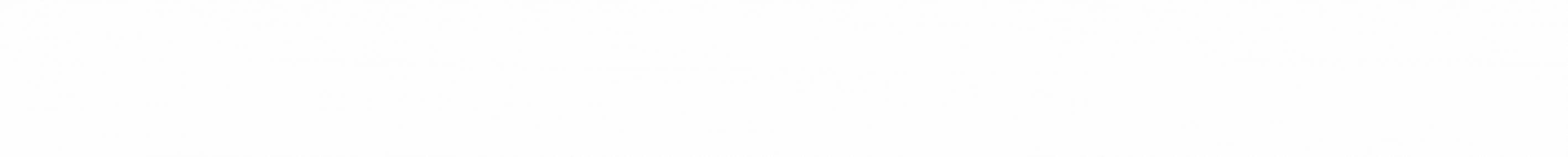 [Speaker Notes: Seznam vhodných příjemců se nachází v přílohách Příručky pro žadatele - č. 2 pro české subjekty a č. 3 pro polské subjekty.]
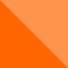 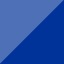 Výzva - Spolupráce institucí a obyvatelNabór - Współpraca instytucji i mieszkańców
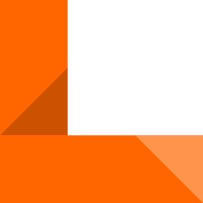 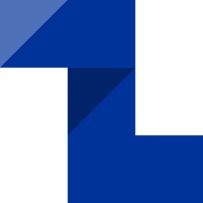 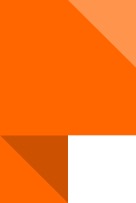 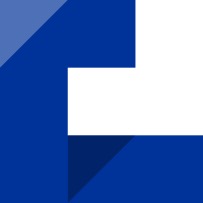 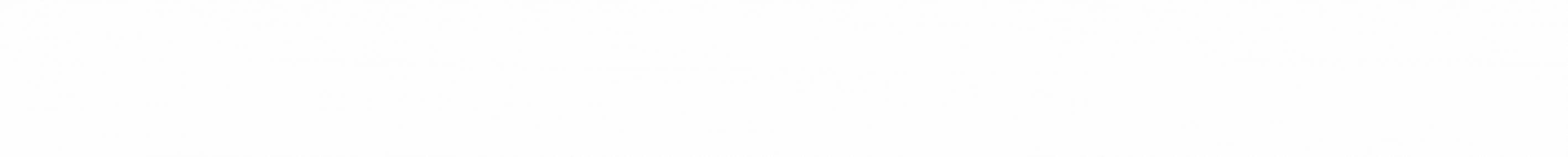 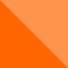 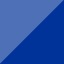 Harmonogram výzevHarmonogram naborów
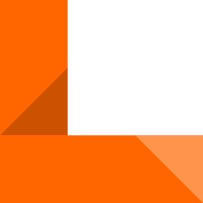 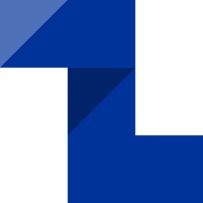 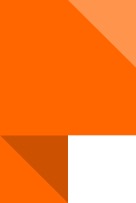 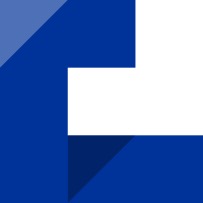 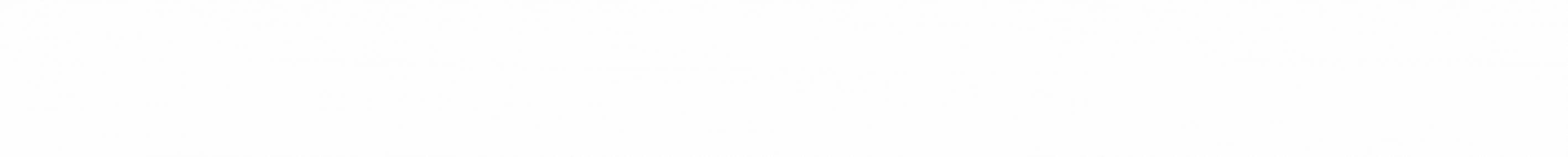 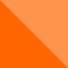 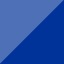 Typy výzevRodzaje naborów
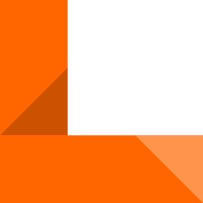 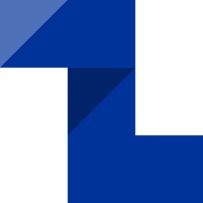 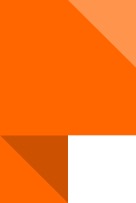 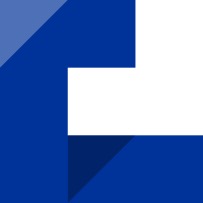 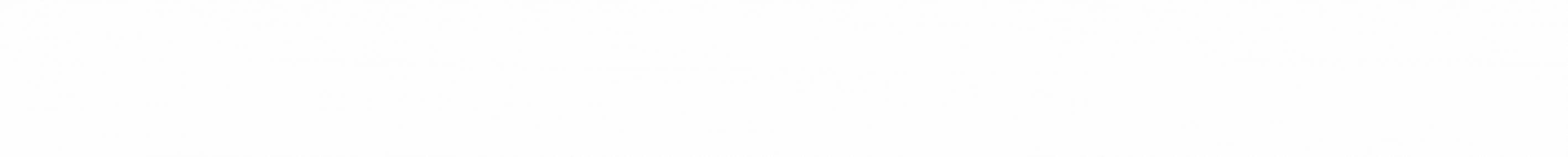 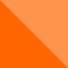 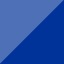 Již uzavřené výzvyJuż zamknięte nabory
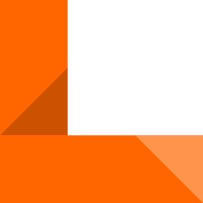 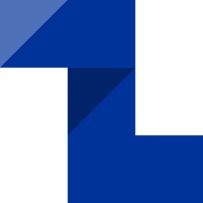 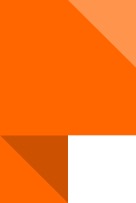 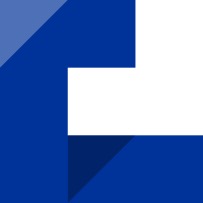 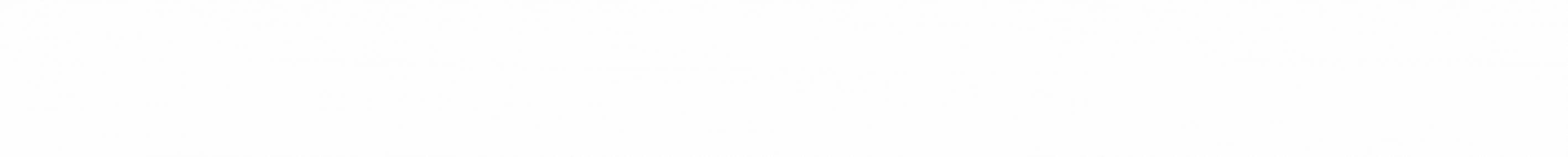 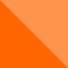 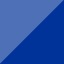 Otevřené výzvyNabory otwarte
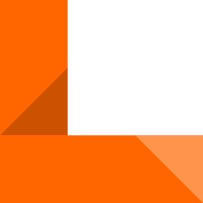 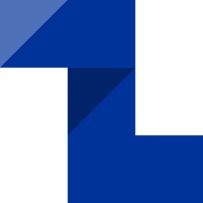 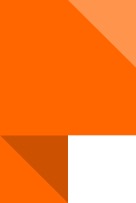 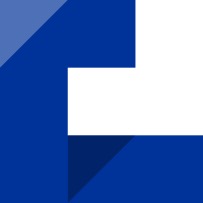 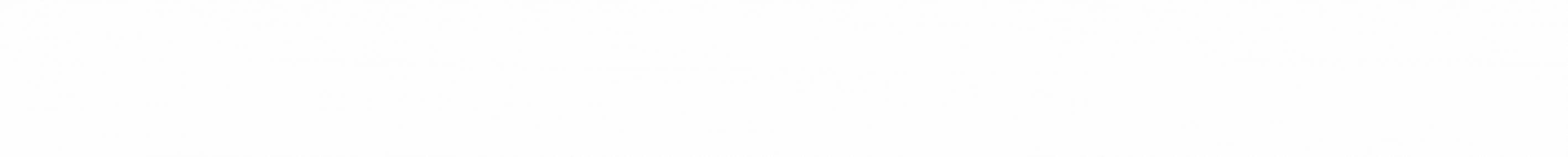 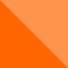 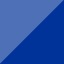 Plánované výzvyZaplanowane nabory
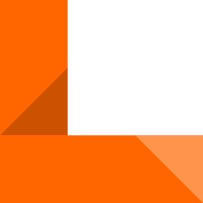 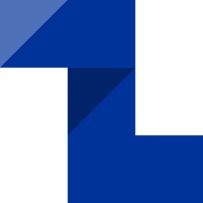 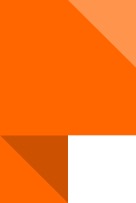 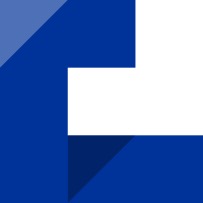 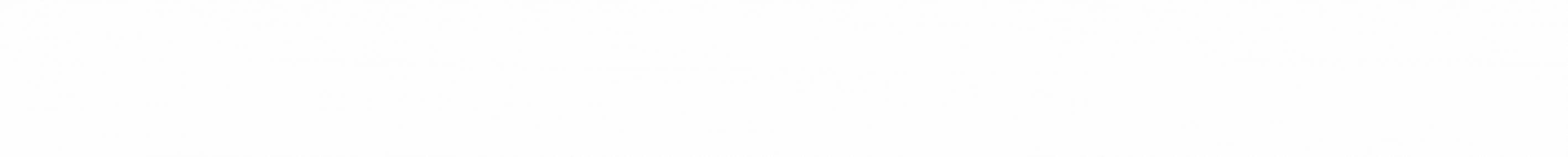 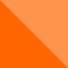 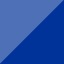 Zjednodušené metody vykazování (ZMV)Uproszczone metody rozliczania (UMR)
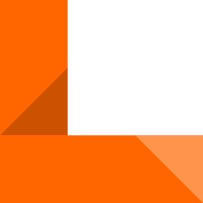 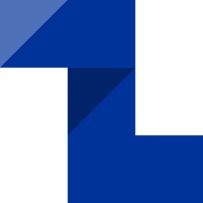 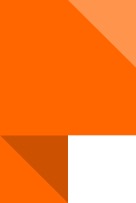 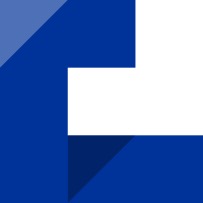 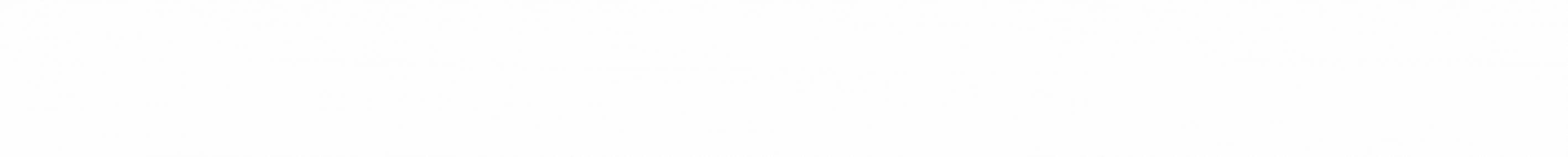 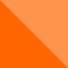 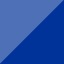 Proč ZMV?  Dlaczego UMR?
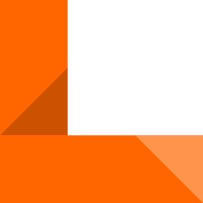 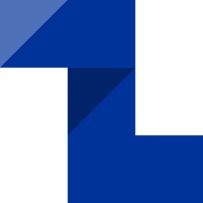 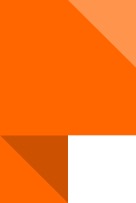 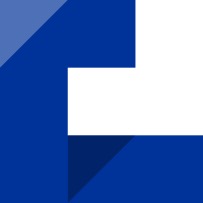 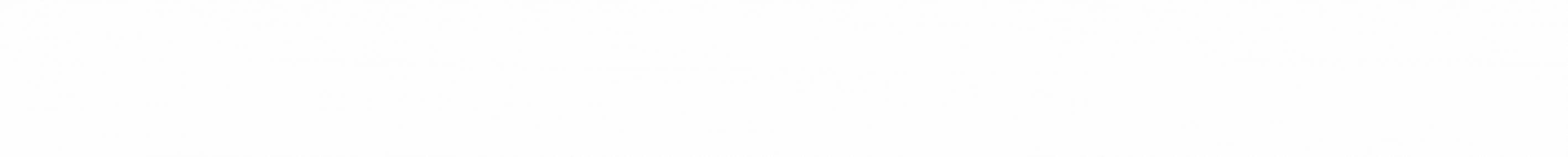 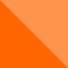 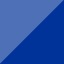 Základní nástroje ZMVPodstawowe instrumenty UMR
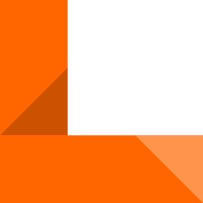 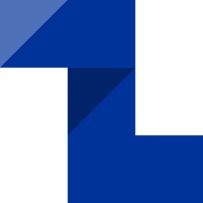 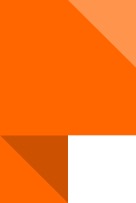 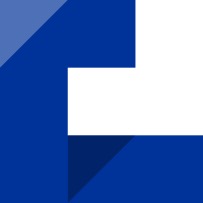 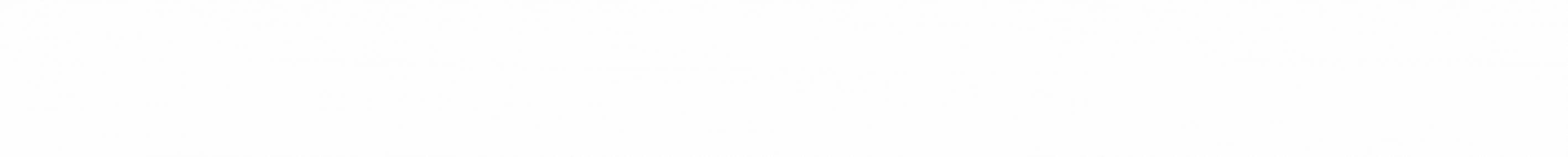 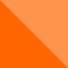 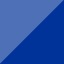 Jednotkové mzdové nákladyStawki jednostkowe kosztów osobowych
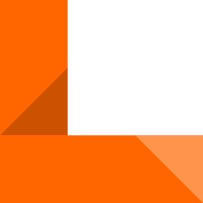 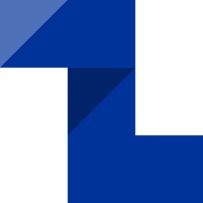 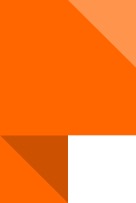 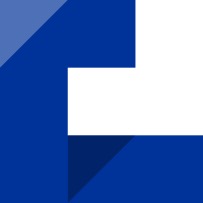 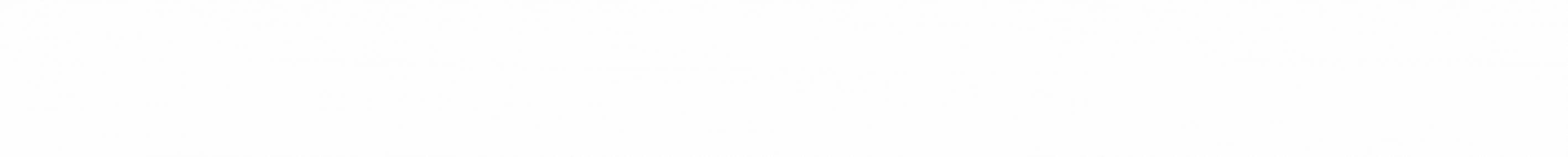 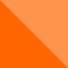 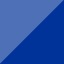 Jednotkové mzdové nákladyStawki jednostkowe kosztów osobowych
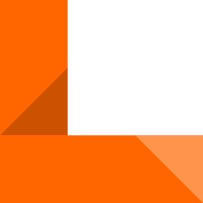 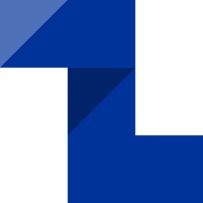 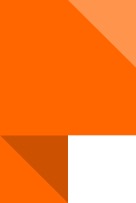 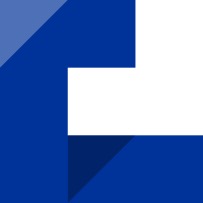 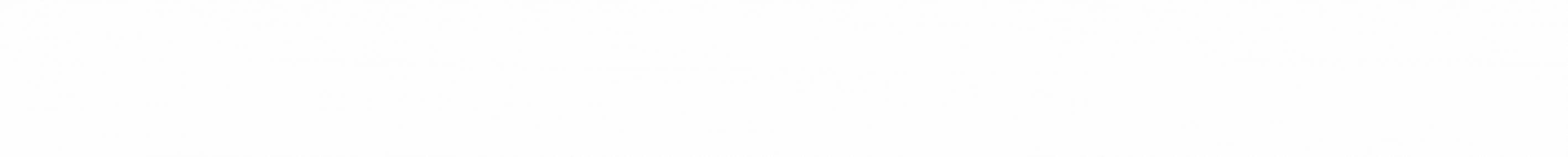 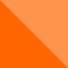 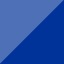 Jednotkové mzdové nákladyStawki jednostkowe kosztów osobowych
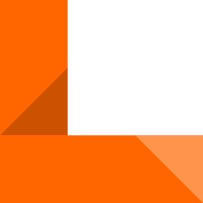 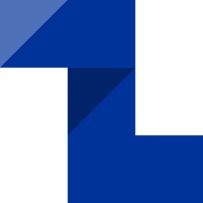 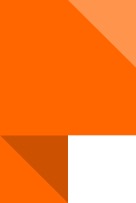 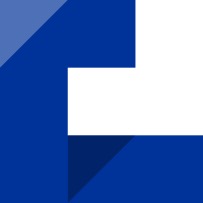 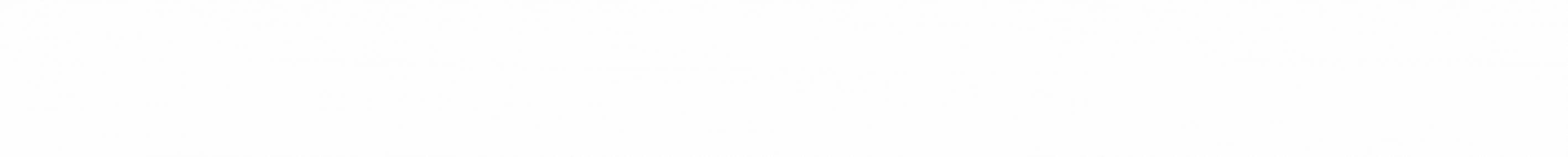 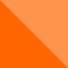 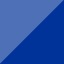 Paušální sazby u projektů do 200 000 EURStawki ryczałtowe w projektach do 200 000 euro
mzdy
ostatní přímé výdaje
mzdy
ostatní přímé výdaje
mzdy
ostatní přímé výdaje
mzdy
všechny ostatní výdaje
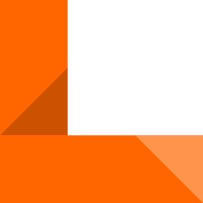 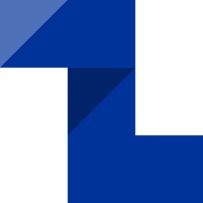 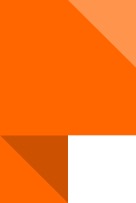 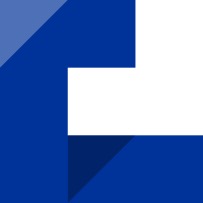 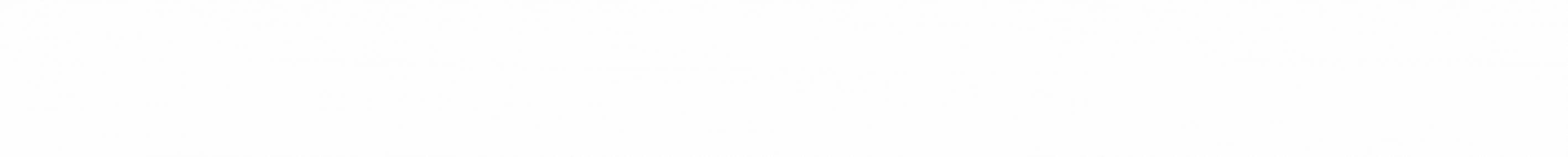 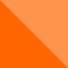 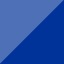 Paušální sazby u projektů do 200 000 EURStawki ryczałtowe w projektach do 200 000 euro
pozostałe wydatki bezpośrednie
wynagrodzenia
wynagrodzenia
pozostałe wydatki bezpośrednie
wynagrodzenia
pozostałe wydatki bezpośrednie
wszystkie pozostałe wydatki
wynagrodzenia
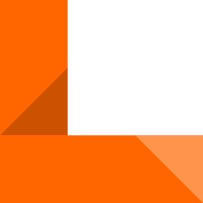 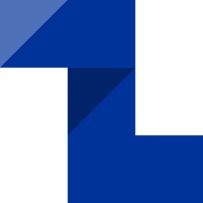 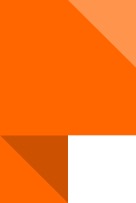 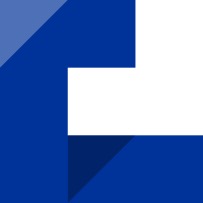 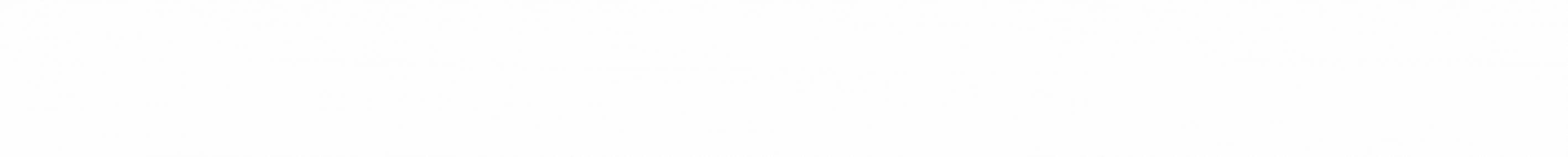 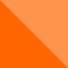 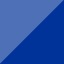 Způsobilost výdajů – vybrané aspektyKwalifikowalność wydatków – wybrane aspekty
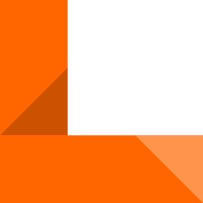 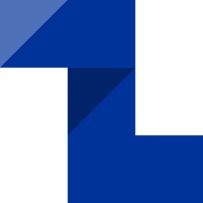 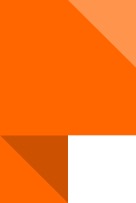 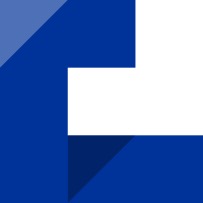 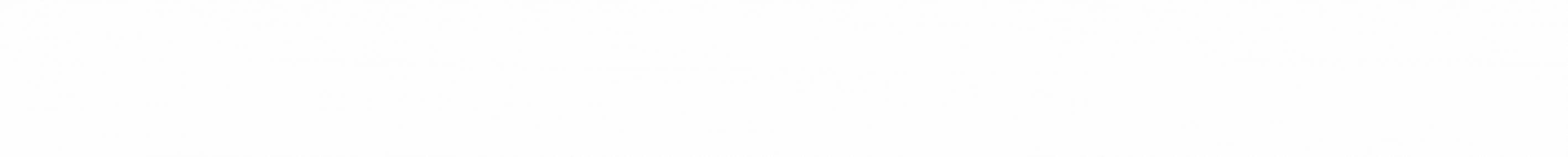 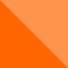 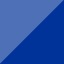 Generátor rozpočtuGenerator budżetu
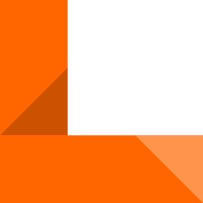 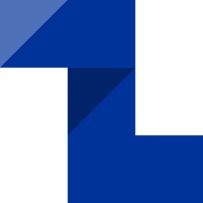 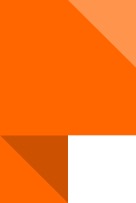 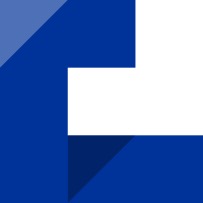 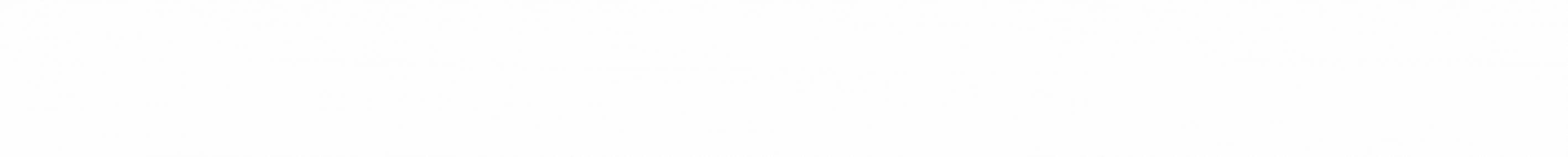 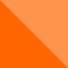 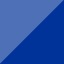 Generátor rozpočtu  Generator budżetu
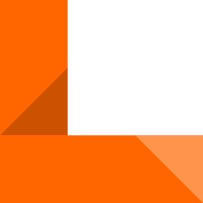 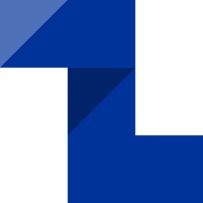 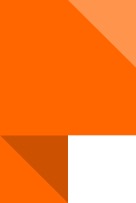 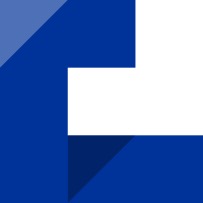 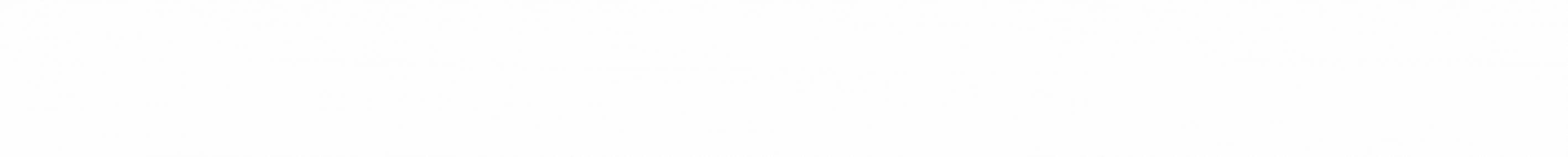 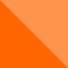 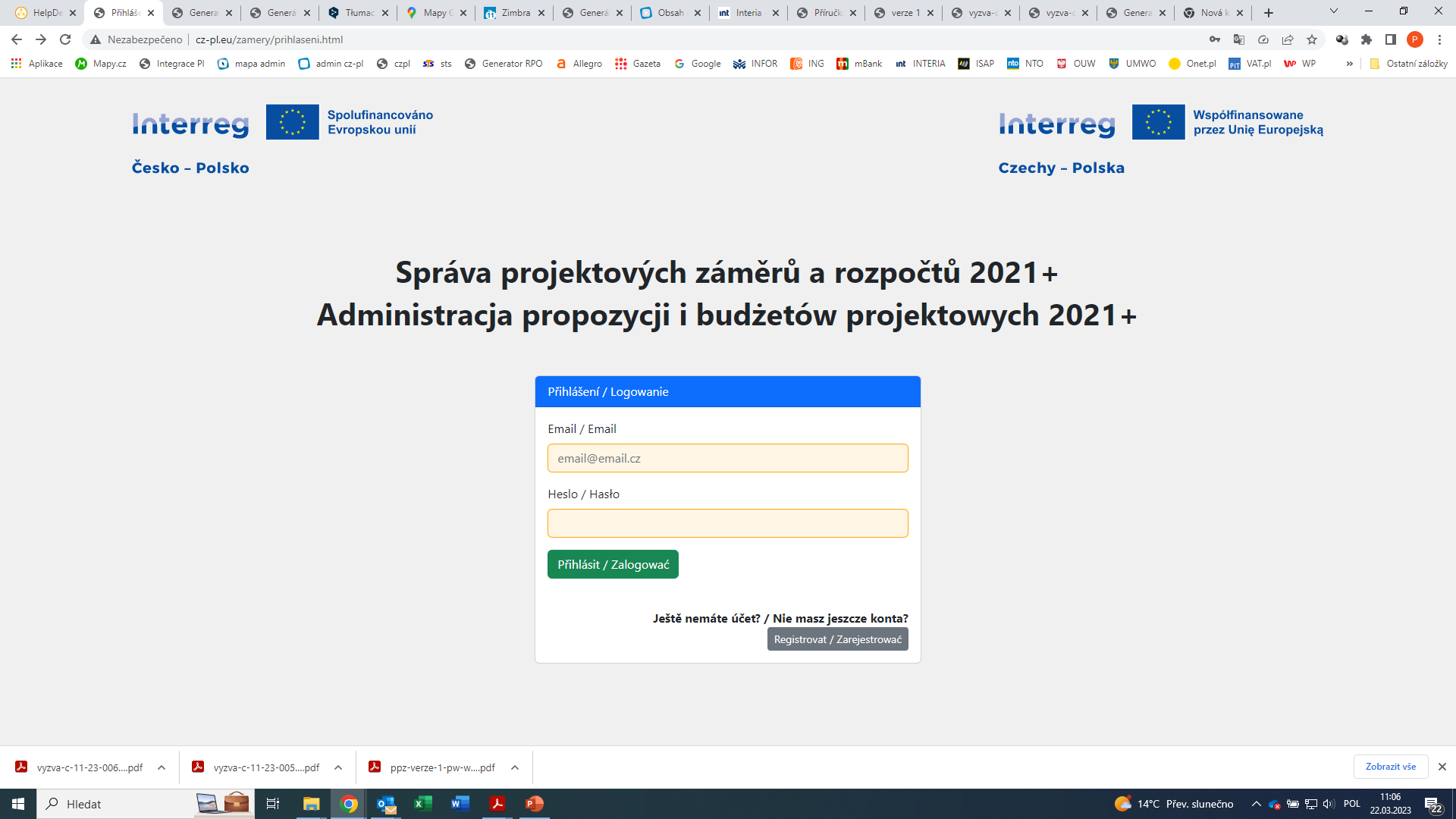 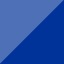 http://cz-pl.eu/zamery/prihlaseni.html
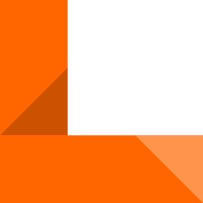 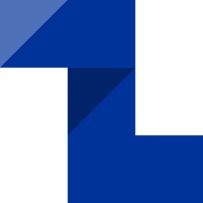 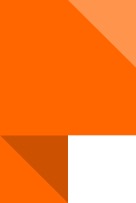 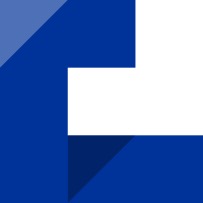 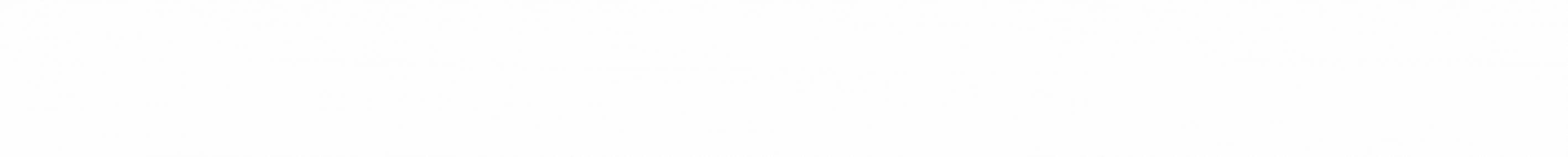 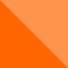 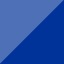 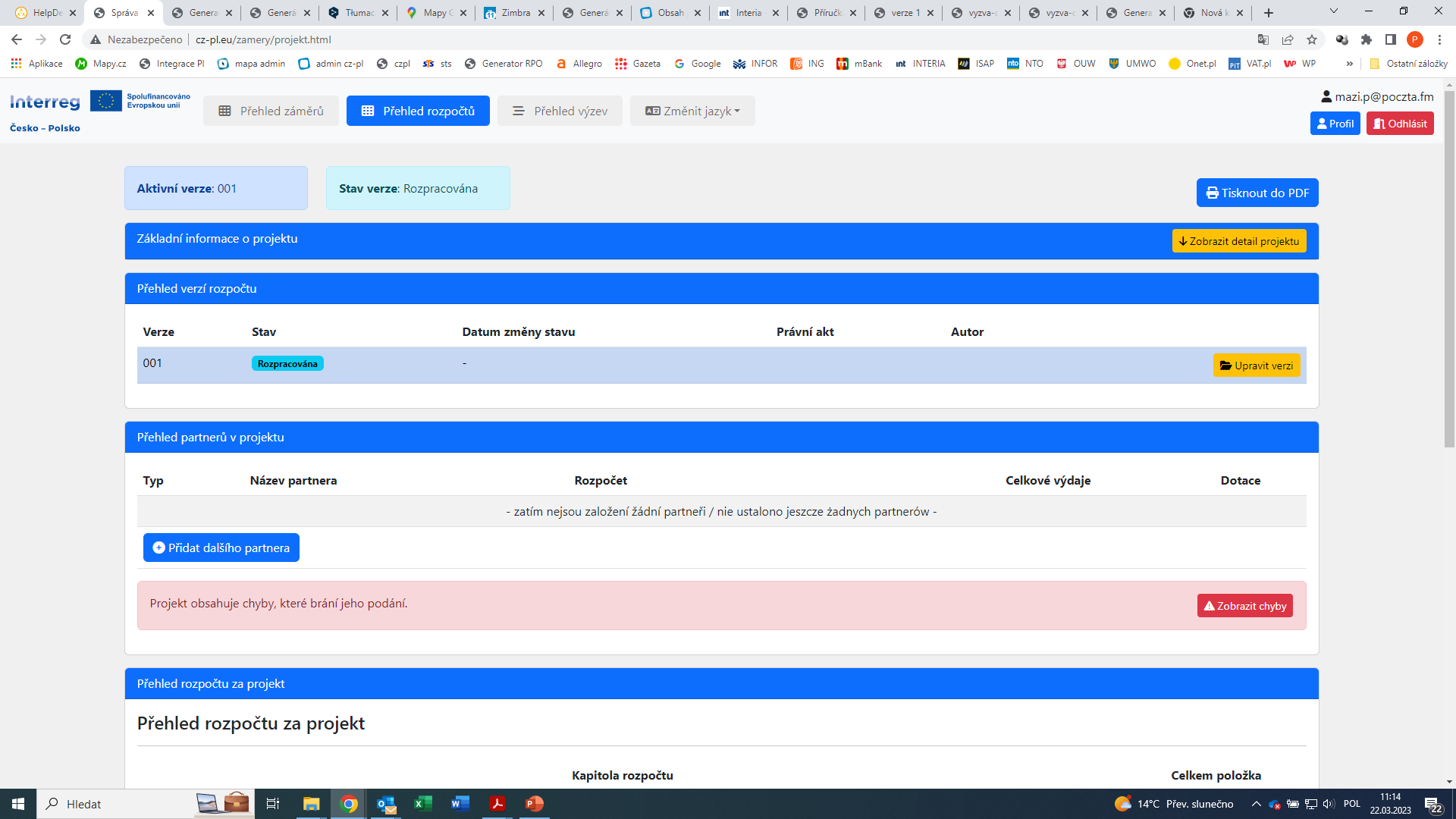 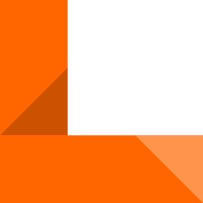 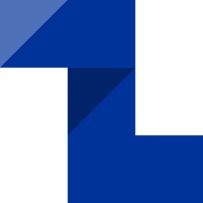 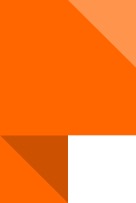 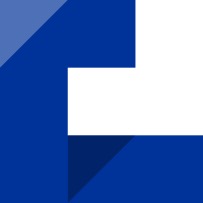 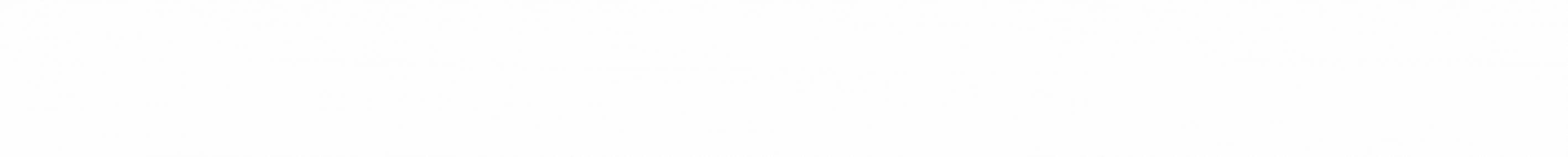 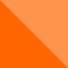 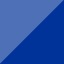 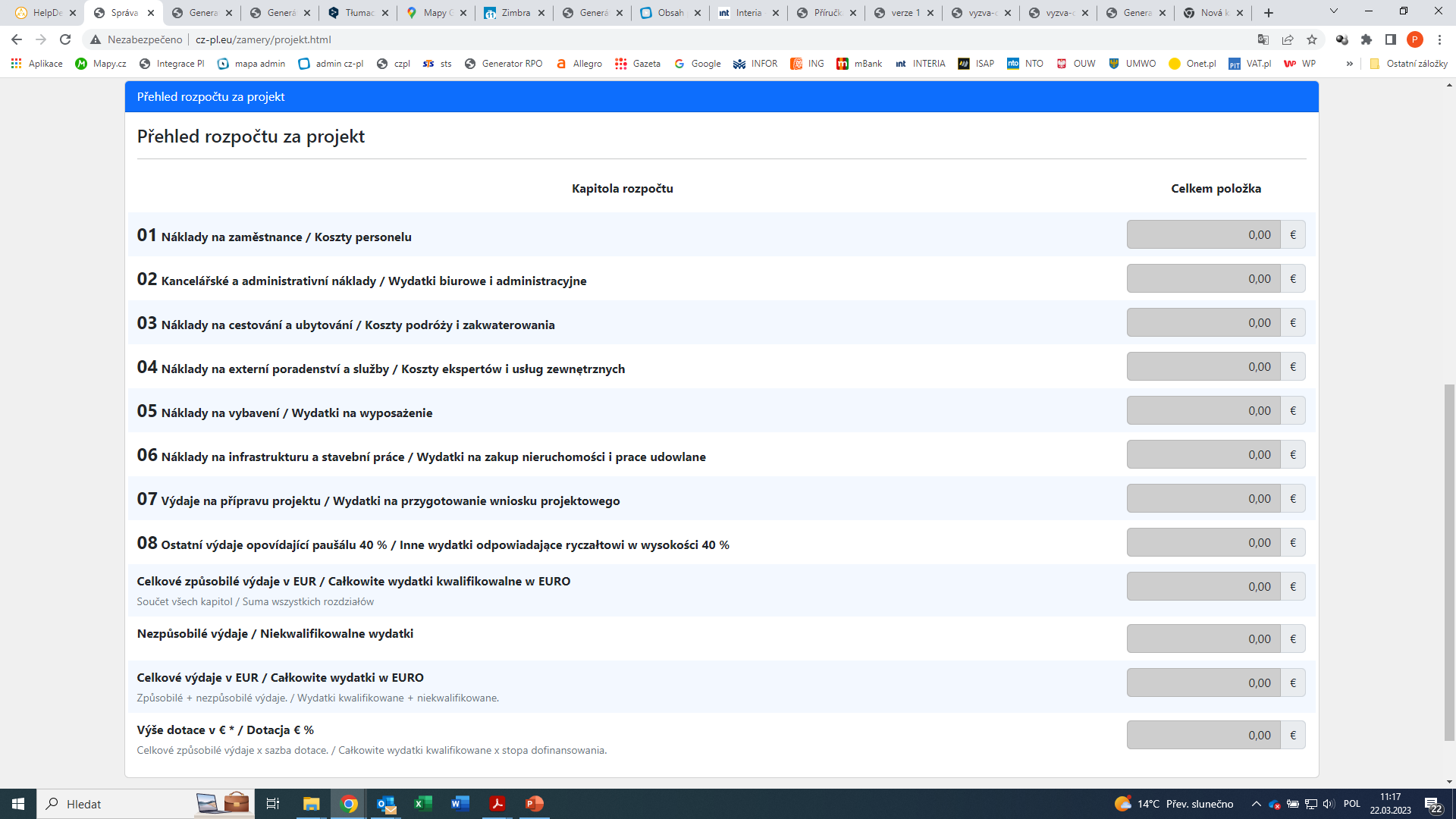 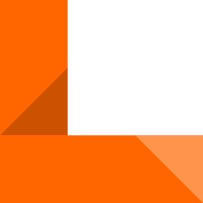 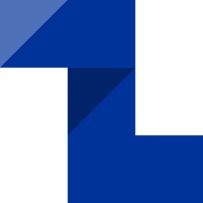 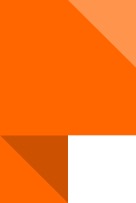 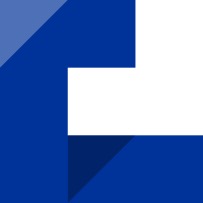 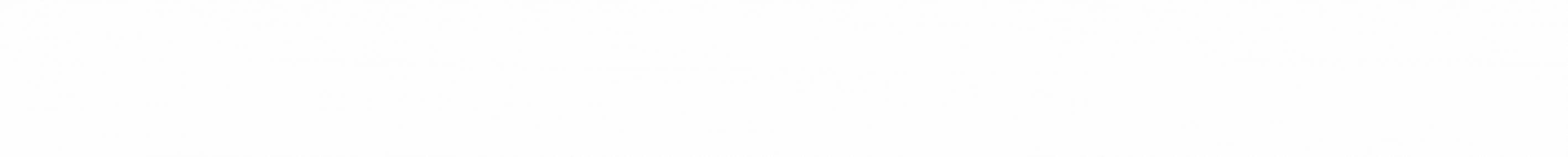 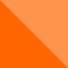 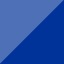 Dobrý přeshraniční projekt Dobry projekt transgraniczny
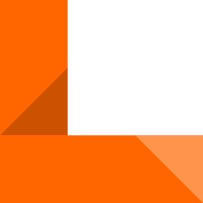 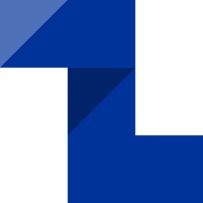 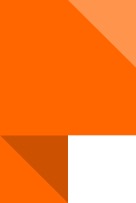 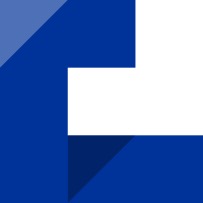 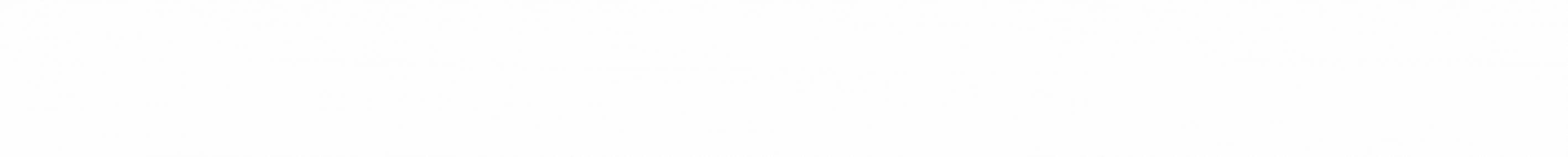 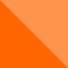 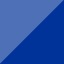 Dobrý přeshraniční projekt / Dobry projekt transgraniczny
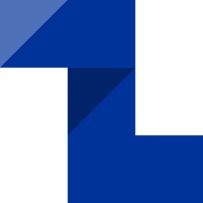 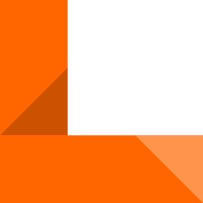 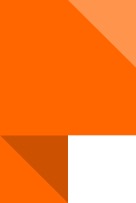 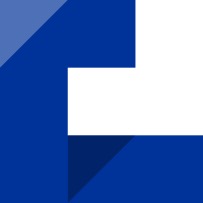 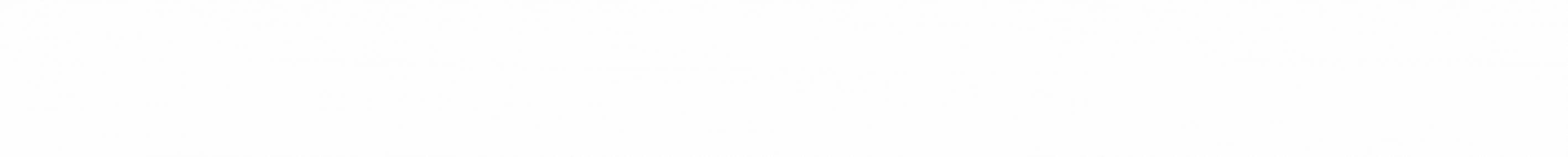 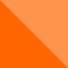 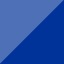 Tematické propojení  / Spójność tematyczna
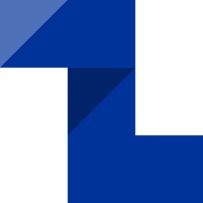 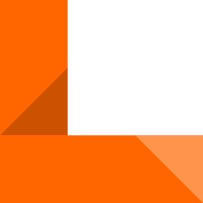 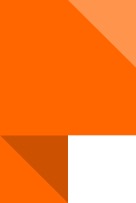 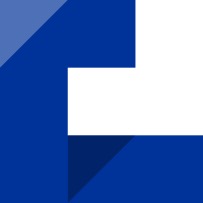 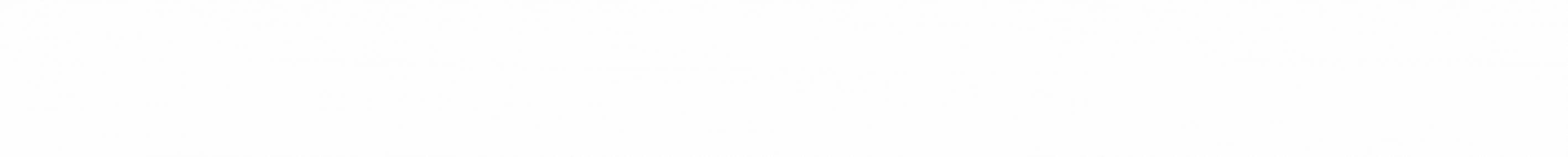 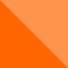 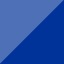 Doplňující se aktivity / Uzupełniające się działania
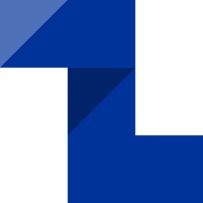 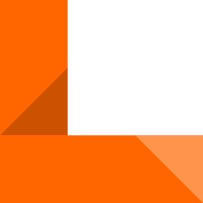 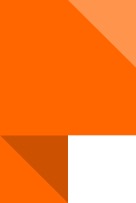 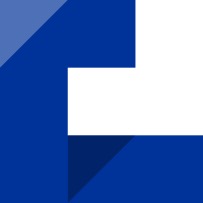 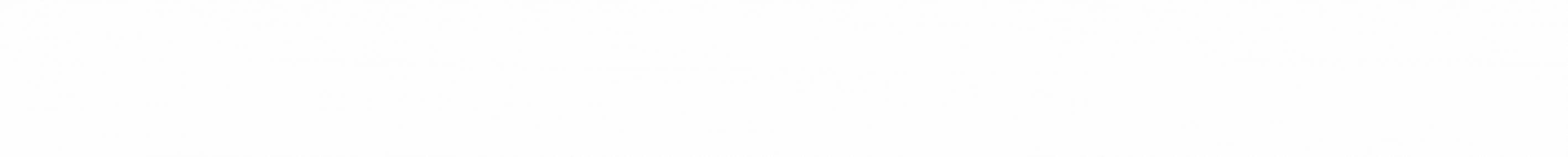 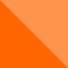 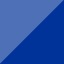 Cílová skupina  / Grupa docelowa
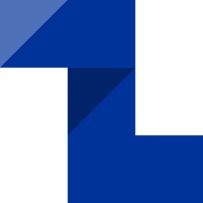 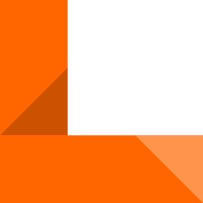 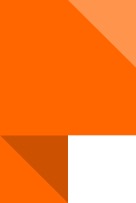 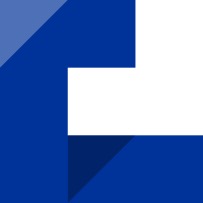 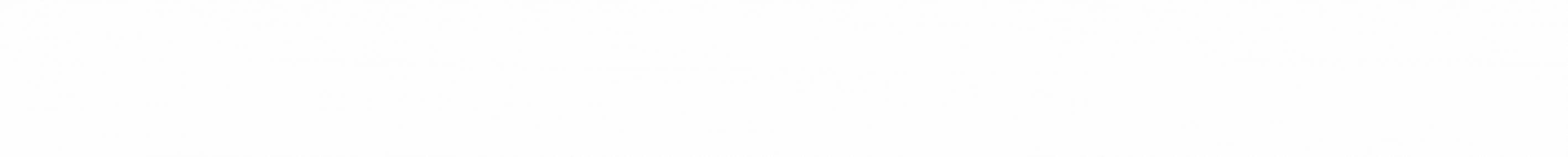 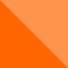 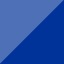 Přeshraniční dopad
Wpływ transgraniczny
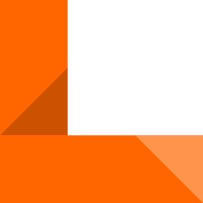 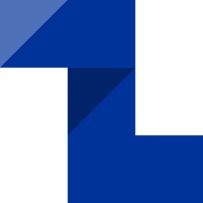 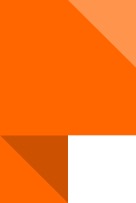 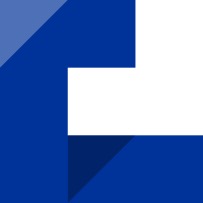 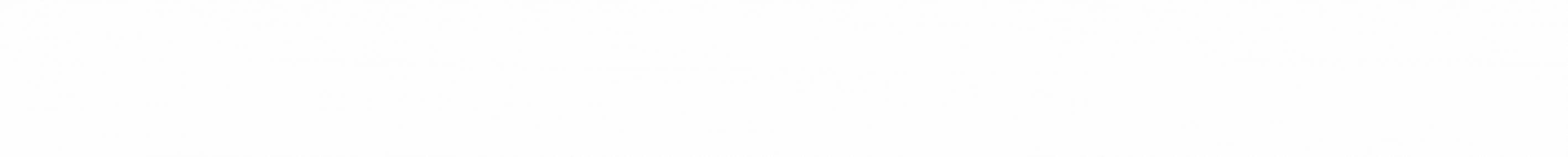 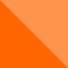 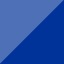 Přeshraniční dopad / Wpływ transgraniczny
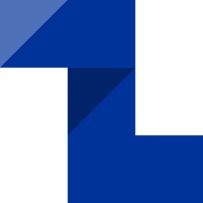 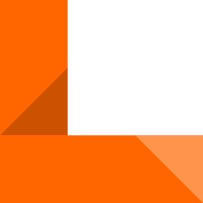 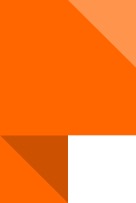 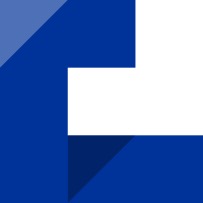 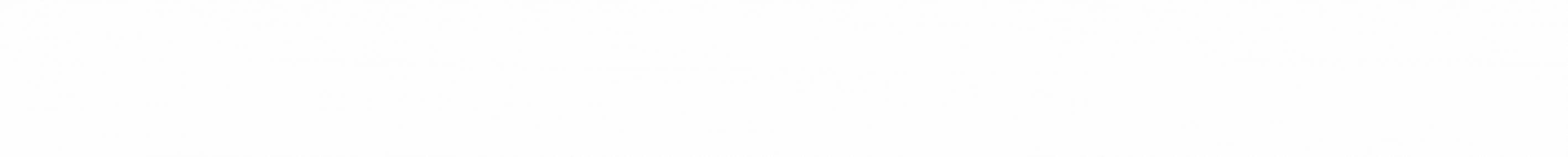 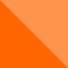 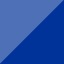 Přeshraniční dopad – hodnocení / Wpływ transgraniczny - ocena
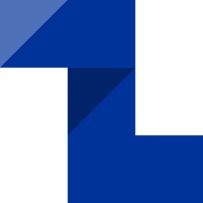 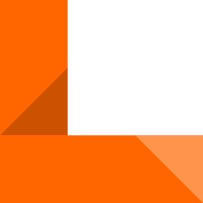 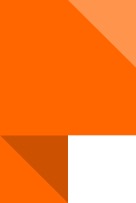 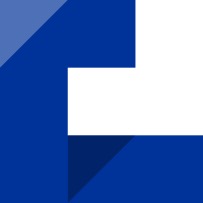 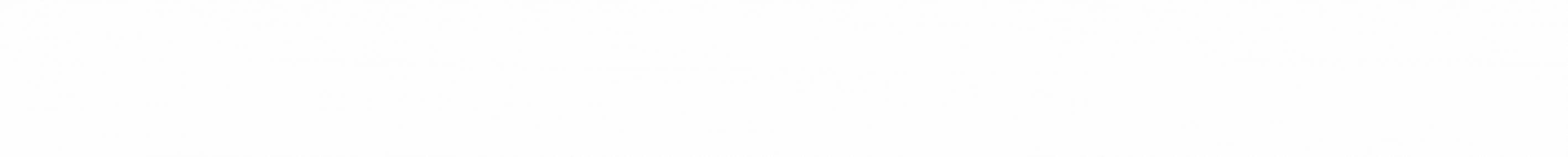 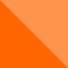 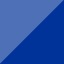 Přeshraniční spolupráce
Współpraca transgraniczna
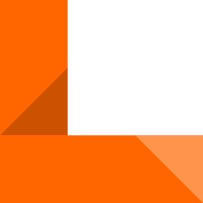 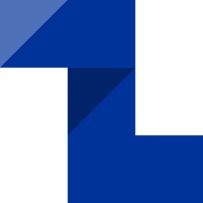 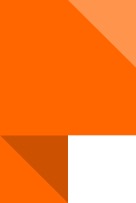 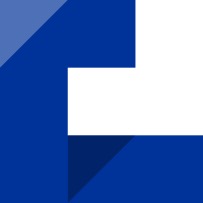 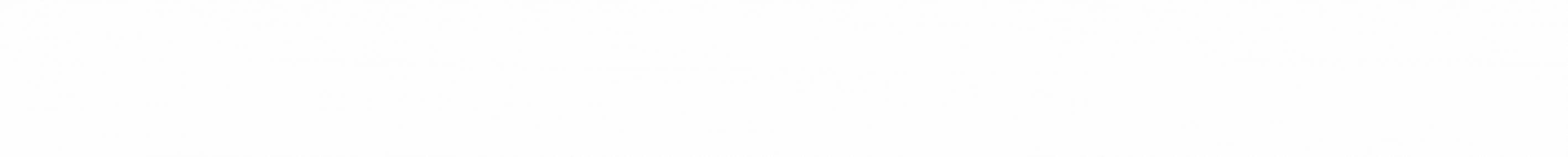 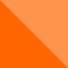 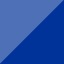 Přeshraniční spolupráce / Współpraca transgraniczna
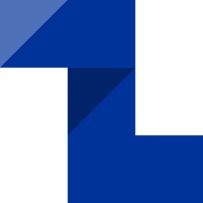 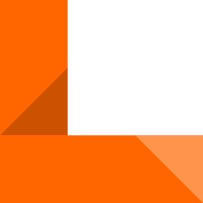 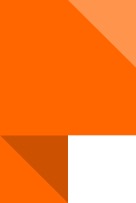 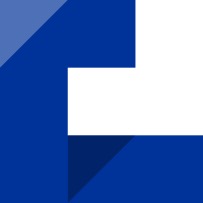 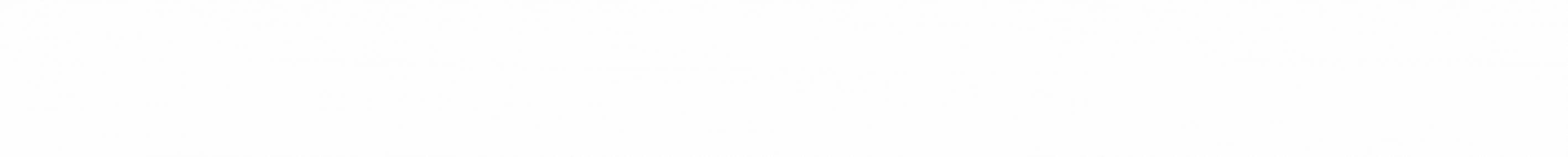 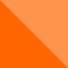 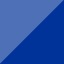 Přeshraniční spolupráce / Współpraca transgraniczna
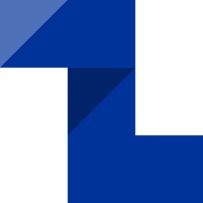 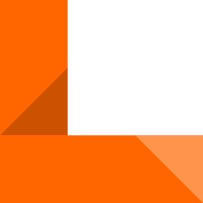 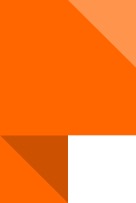 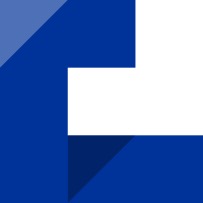 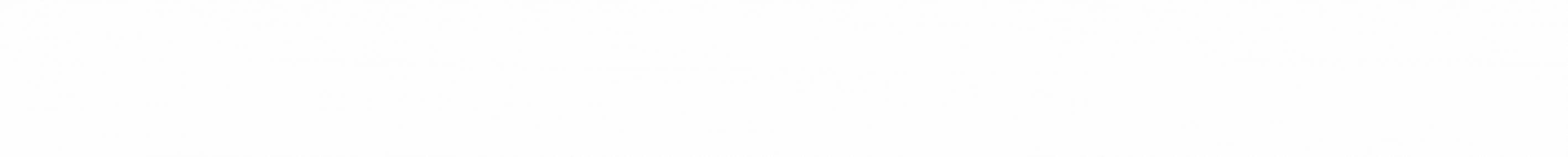 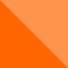 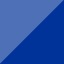 Přeshraniční spolupráce / Współpraca transgraniczna
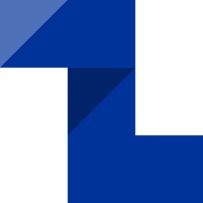 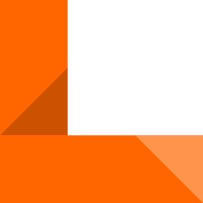 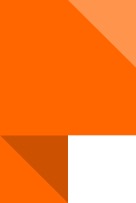 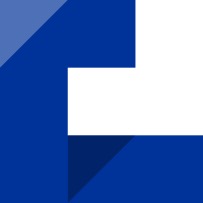 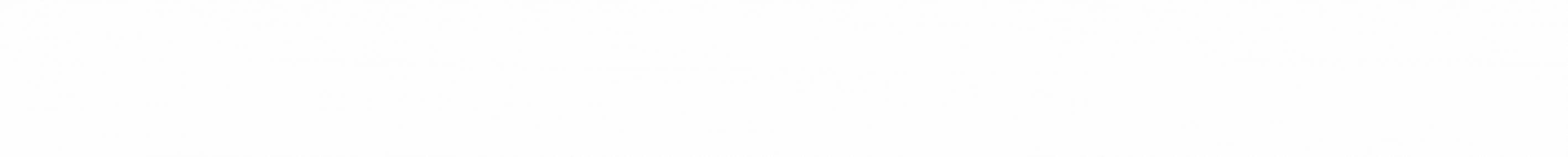 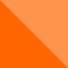 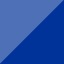 Přeshraniční spolupráce / Współpraca transgraniczna
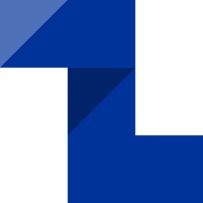 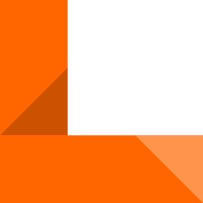 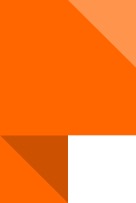 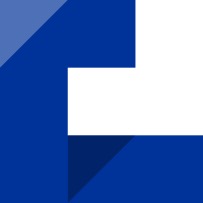 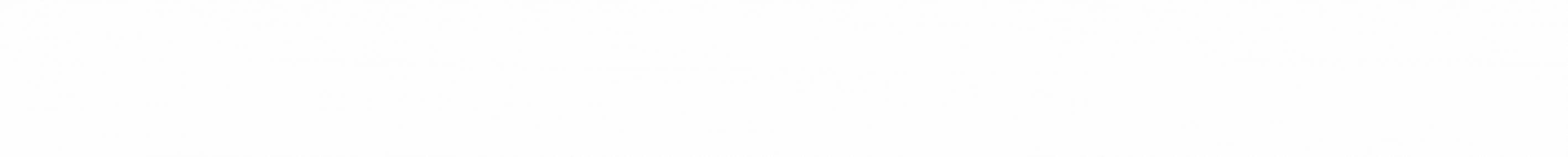 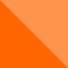 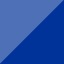 Přeshraniční spolupráce / Współpraca transgraniczna
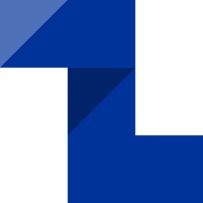 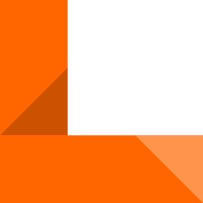 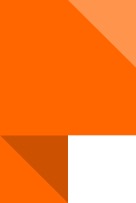 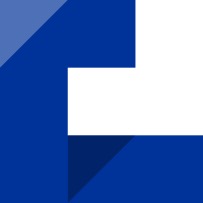 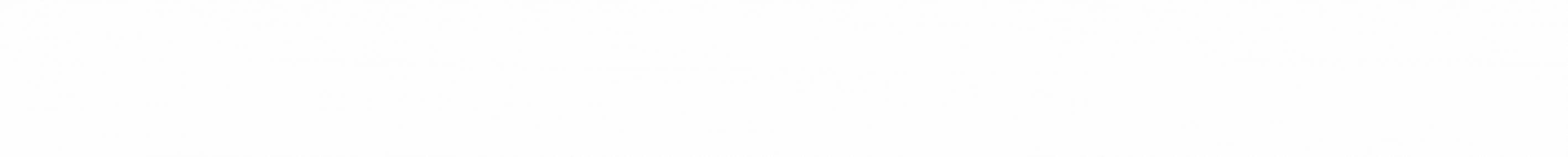 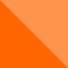 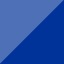 Tipy pro dobrou spolupráci / Wskazówki dotyczące dobrej współpracy
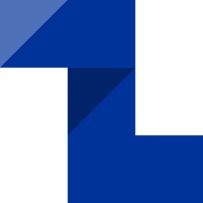 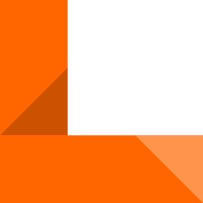 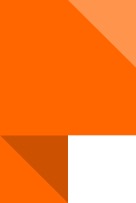 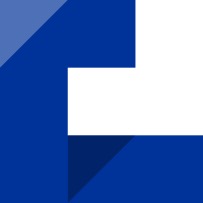 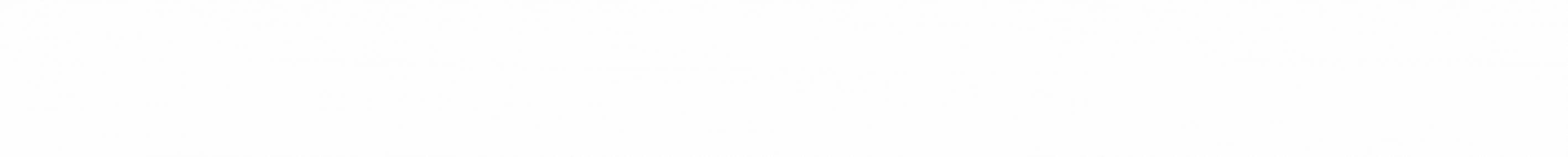 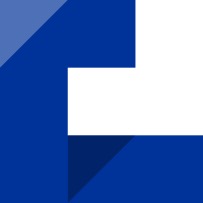 Děkuji za pozornostDziękuję za uwagę
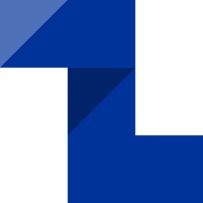 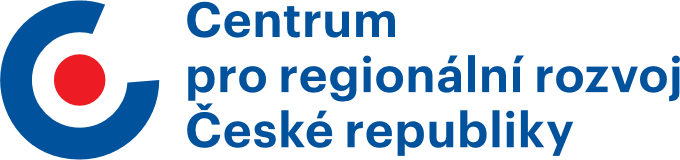 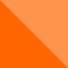 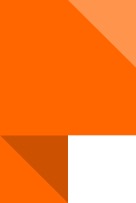 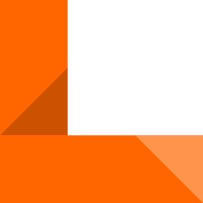 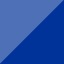 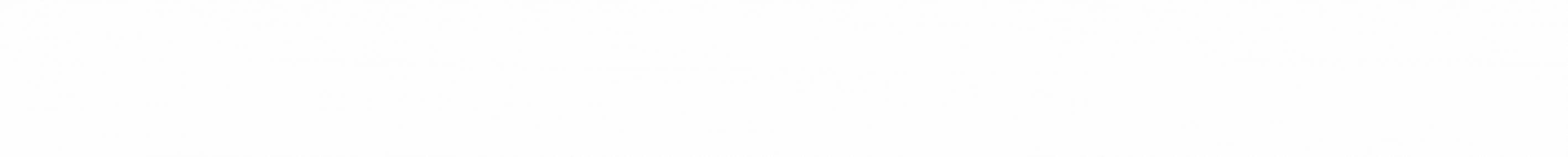